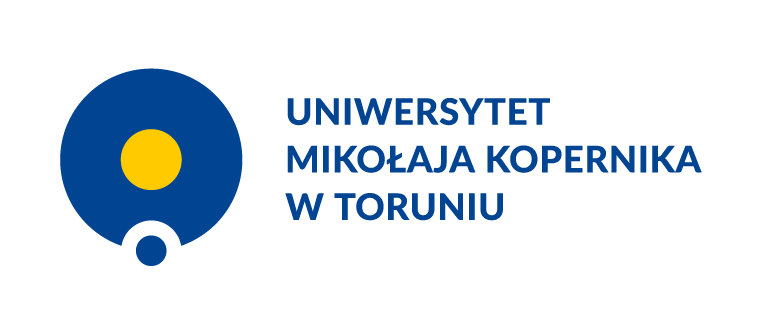 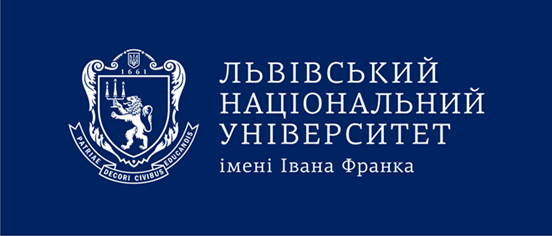 Z biegiem dolnej Wisły. Toruńsko-lwowskie spotkania na szlakach języka, historii i kultury
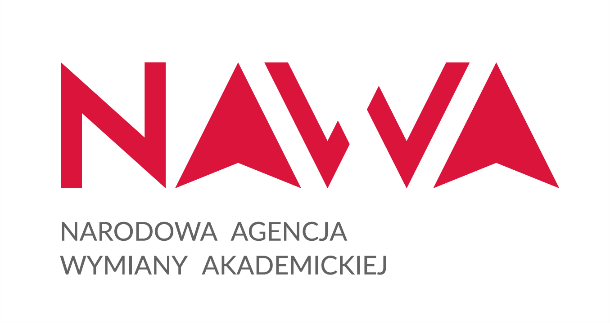 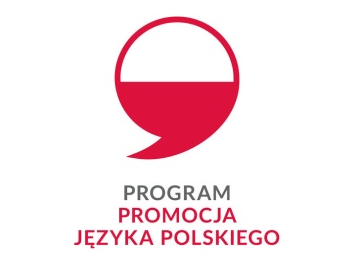 Projekt finansowany przez Narodową Agencję Wymiany Akademickiej w ramach programu „Promocja Języka Polskiego” (umowa nr BJP/PJP/2024/1/00017/U/00001)
Listy dawne i współczesnena tle dynamicznego modelu polskiej grzeczności językowej
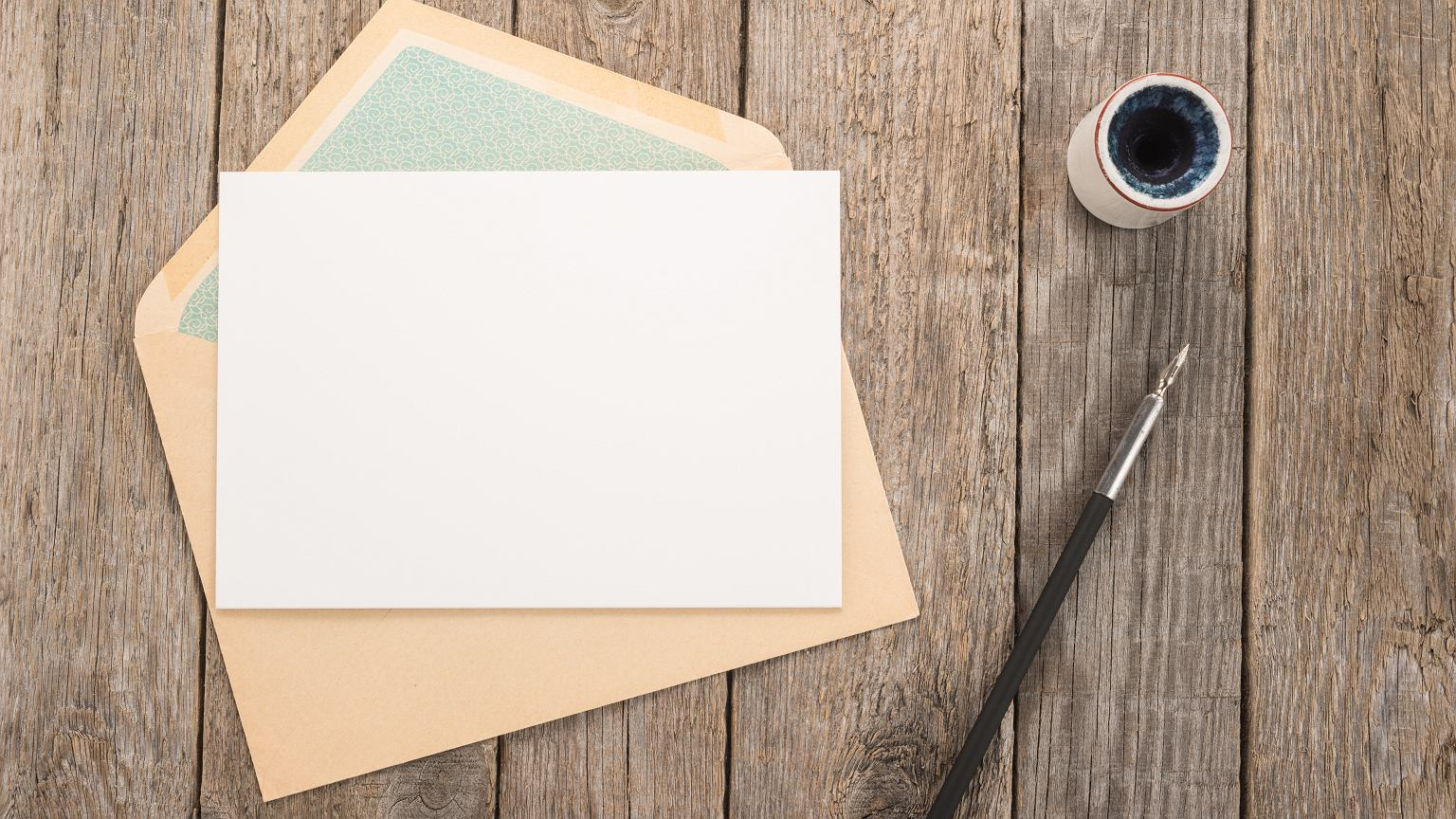 Ałła Krawczuk
Narodowy Uniwersytet Lwowski 
im. Iwana Franki
allakrawczuk@gmail.com
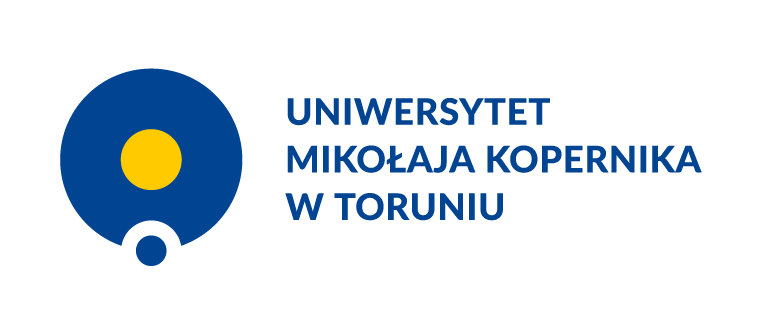 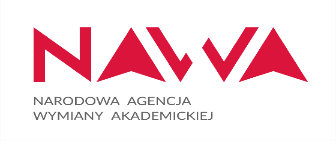 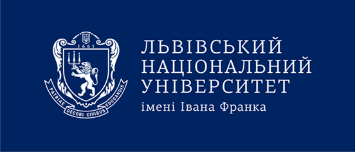 Plan
Pojęcie i funkcje listu
Struktura listu a etykieta językowa
Sprawność w zakresie pisania współczesnych listów 
  e-mailowych
Tradycyjny model polskiej grzeczności językowej: „bycie podwładnym” w listach dawnych i współczesnych
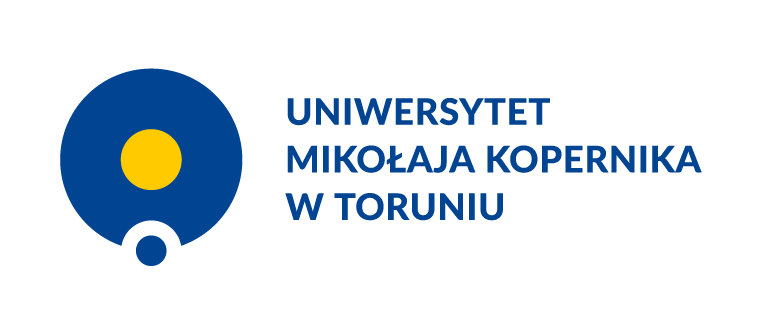 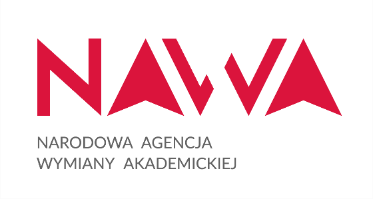 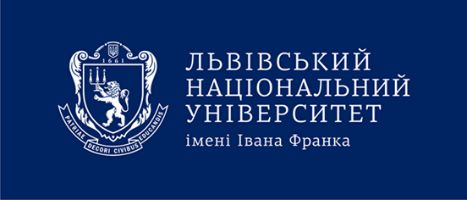 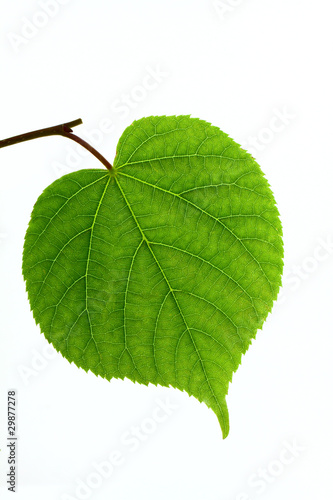 List
psł. *listъ 'liść'
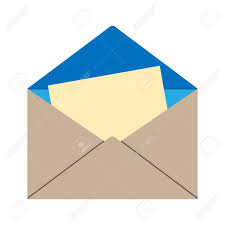 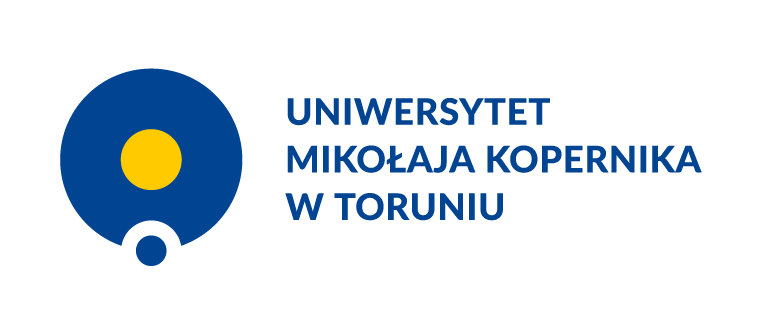 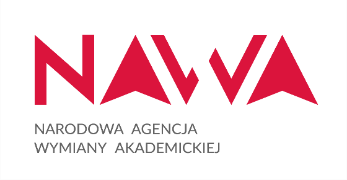 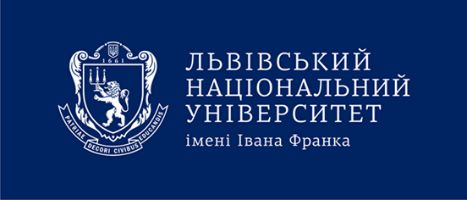 Wielki słownik języka polskiego,https://wsjp.pl
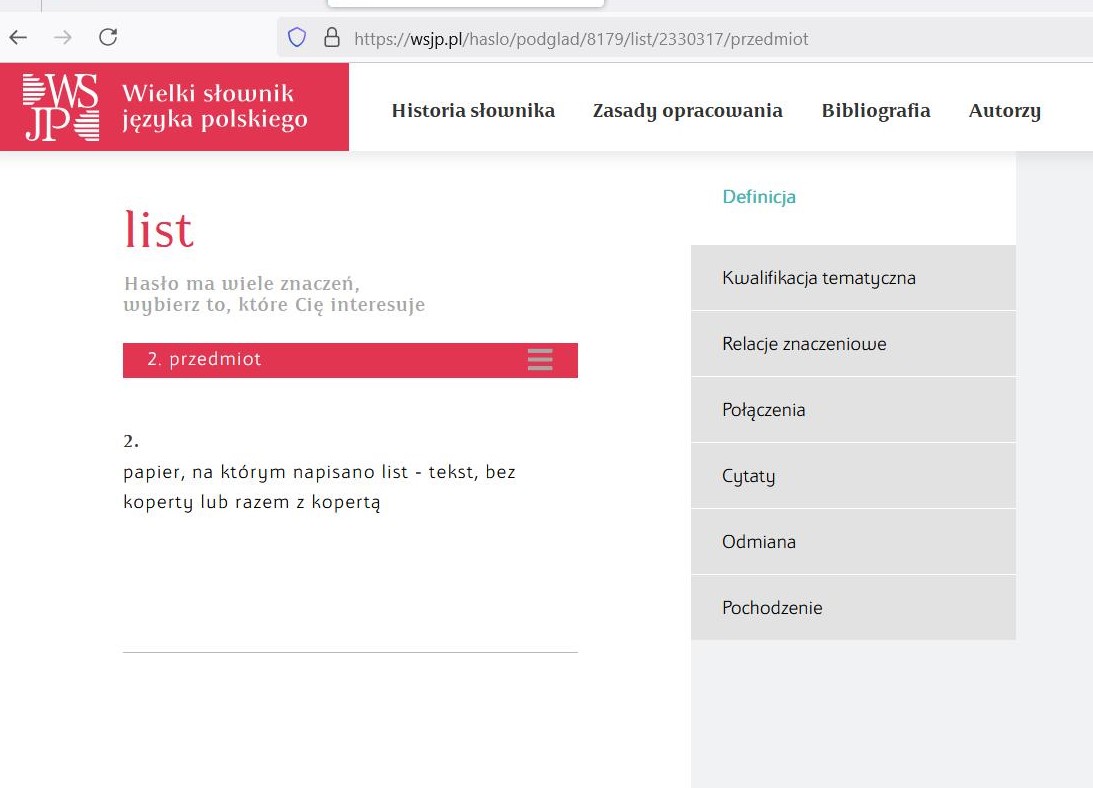 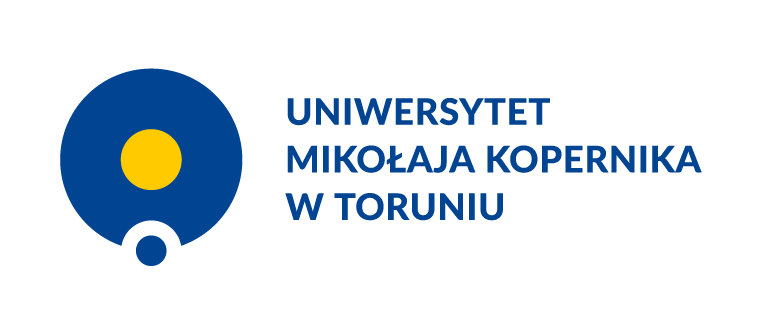 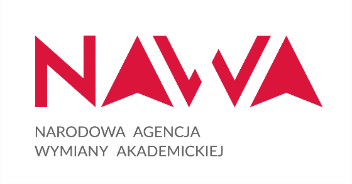 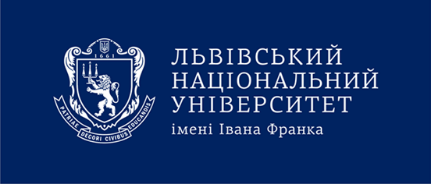 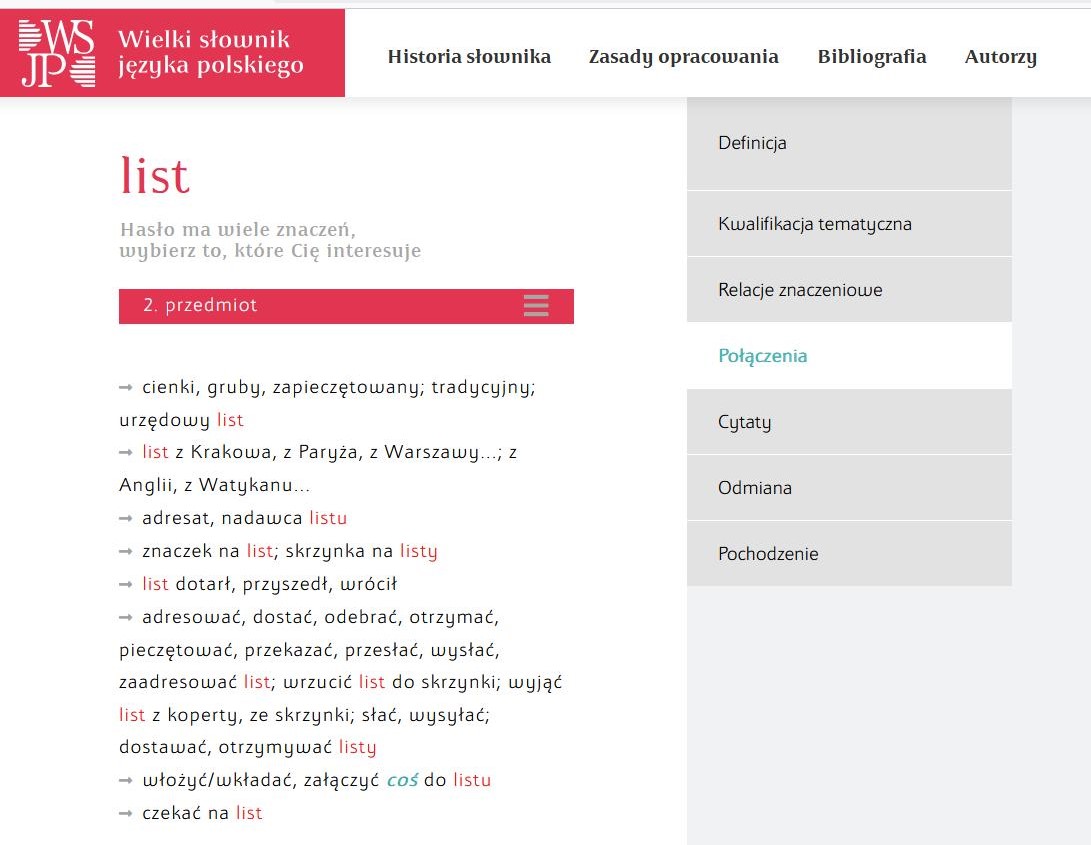 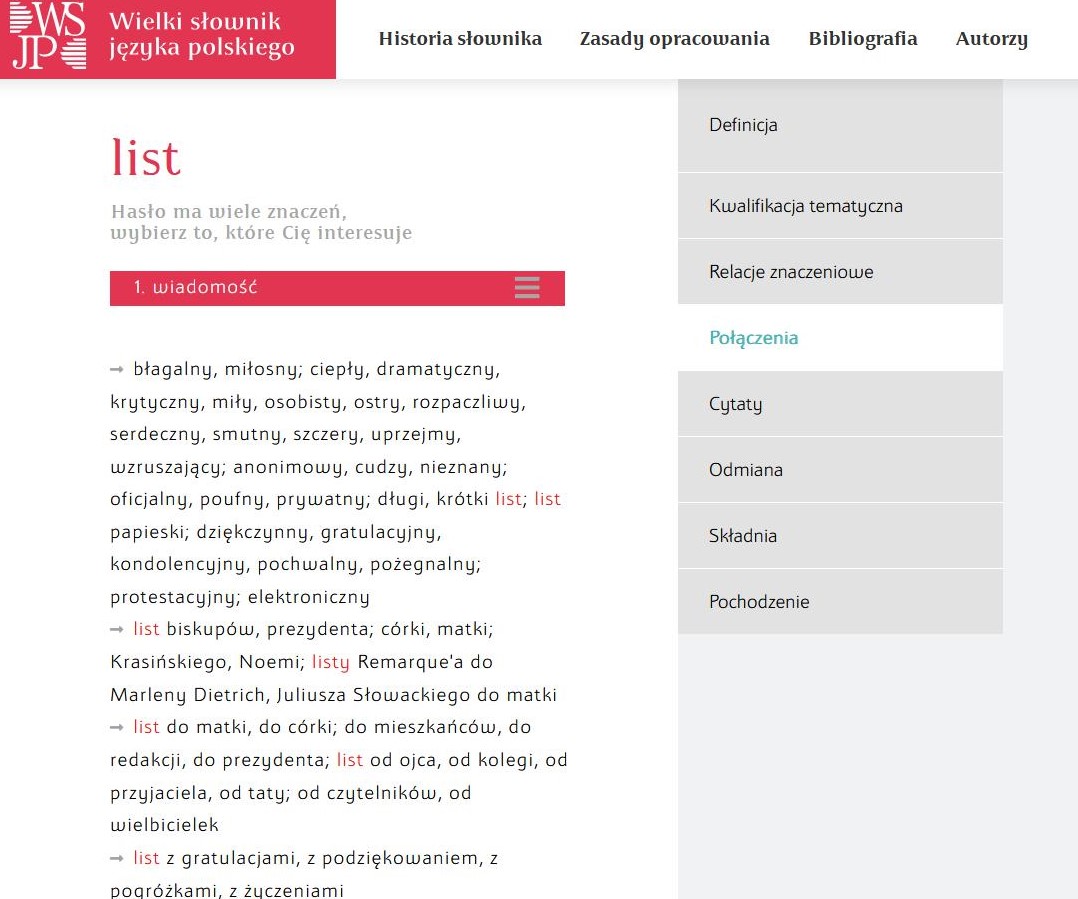 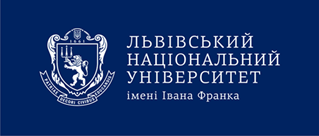 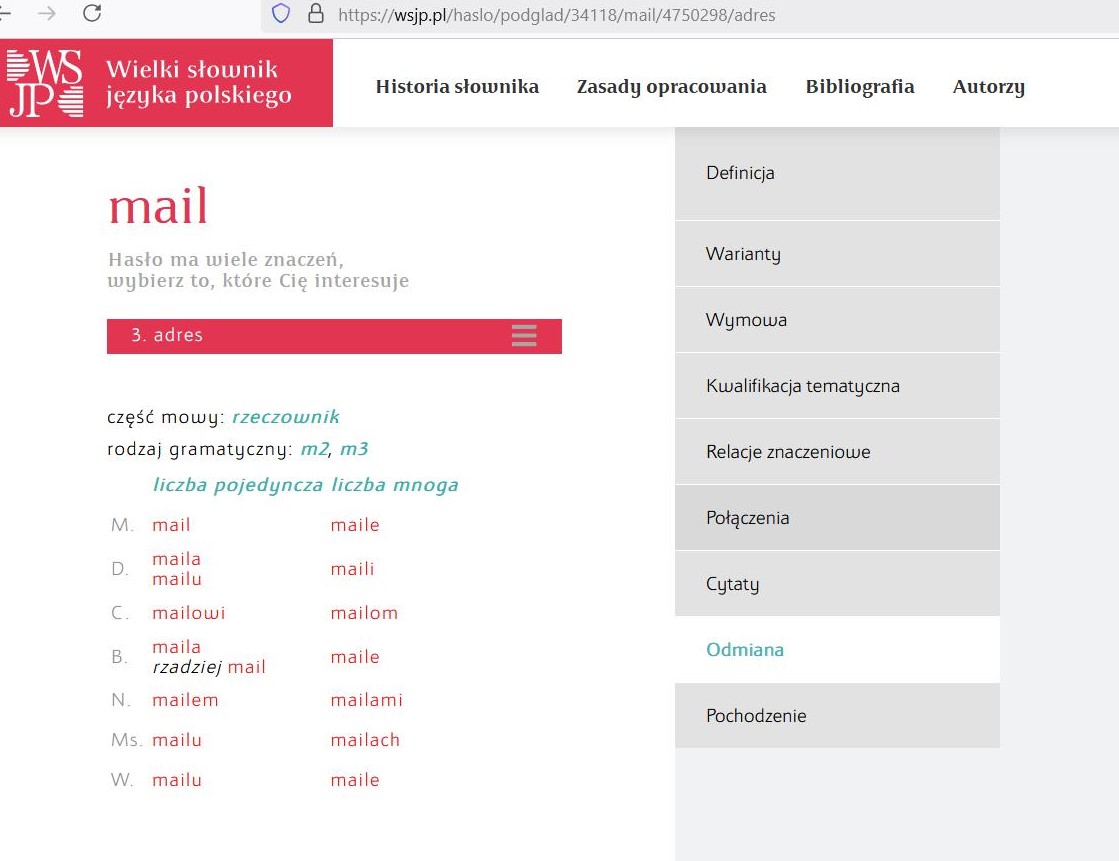 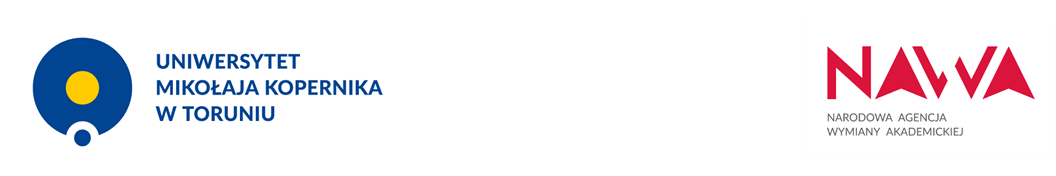 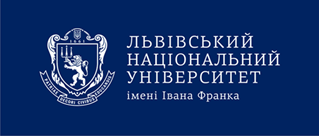 Tradycyjny list papierowy a psychoterapia
„Technika trzech listów” jako narzędzie „radykalnego wybaczania”
https://totalnabiologia.com.pl/radykalne-wybaczanie/ 
https://metoda-tippinga.pl/web/trzy-listy/ 

Pisanie listów może pomóc w rozwiązaniu trudnych emocji, zrozumieniu swoich uczuć i wybaczeniu innym, a także sobie.
Pisanie listów jest procesem angażującym wiele zmysłów – wzrok, dotyk oraz słuch (gdy czytamy swoje słowa na głos).
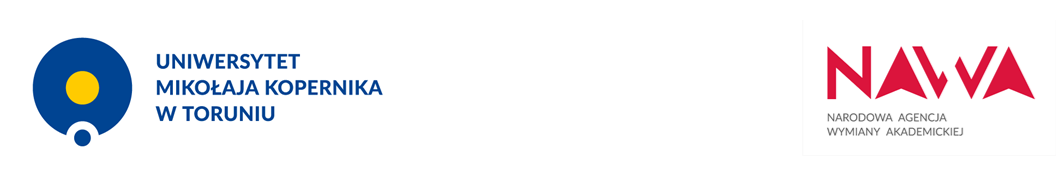 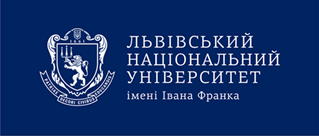 LISTY PISZE SIĘ NA KARTCE ODRĘCZNIE.
NIE PISZE SIĘ NA KOMPUTERZE I NIE DRUKUJE SIĘ ICH.
UŻYWA SIĘ DŁUGOPISU LUB PIÓRA.
NIE PISZE SIĘ OŁÓWKIEM.
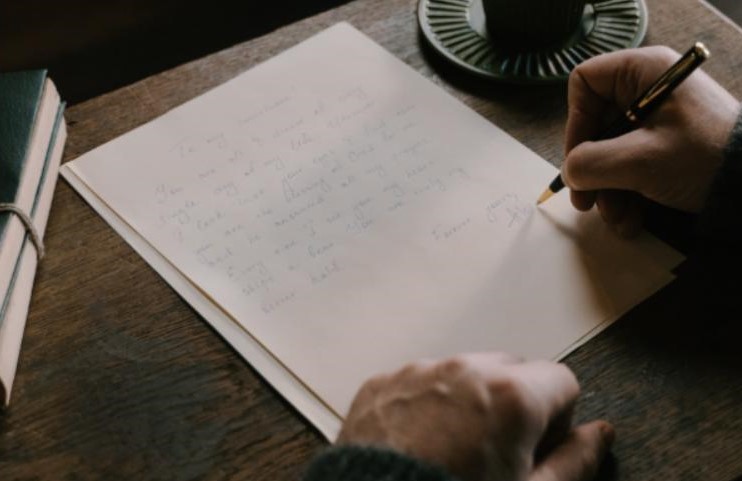 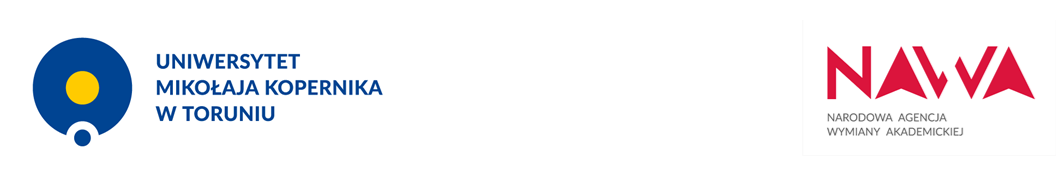 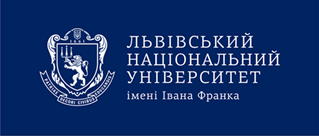 List 1: pozwala na pełne wyrażenie uczuć i emocji. Można w nim opisywać sytuacje, które nas zraniły, a także nazwać wszelkie uczucia, takie jak złość, nienawiść, smutek, rozpacz, bezsilność, zazdrość, poczucie winy czy wstyd. Ważne jest, aby skupić się na emocjach. Chodzi nie tyle o to, co się stało naprawdę, lecz o to, jak daną sytuację czy zachowanie odczuliśmy. Powinniśmy uruchamiać nagromadzone emocje, musimy je poczuć. Jeśli jesteśmy źli na kogoś, to nie piszemy o złości, ale piszemy ze złością. Piszemy do momentu, aż wyczerpiemy temat i pojawi się odczucie „napisałem już wszystko, co się dało… już nie mam nic więcej do powiedzenia”. Jak skończymy pisać, to się pod tym podpisujemy imieniem i nazwiskiem.
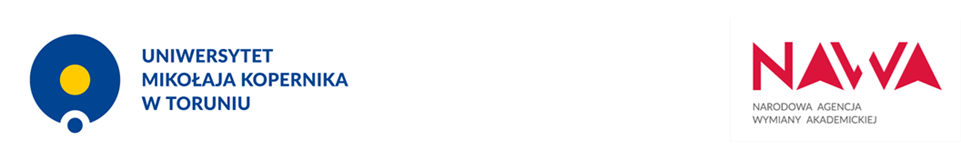 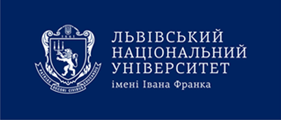 List 2: może zacząć się od słów: „Chcę Ci wybaczyć, ale jeszcze…”. W dalszej części listu należy wyrzucić z siebie wszystkie pozostałe uczucia, takie jak złość czy żal. Następnie otwieramy się na możliwość, że sytuacja wydarzyła się nie przeciwko nam, ale dla nas. Trzeba spróbować zbalansować gniew i współczucie oraz złość i otwartość na to, że sytuacja niesie dla nas jakąś lekcję.
List 3: porzucamy perspektywę ofiary, patrzymy na sytuację z lotu ptaka i otwieramy się na to, że doświadczenie to było dla nas darem. 
    Czasowa odległość między listami to 24-48 godz. Żadnego listu nie powinniśmy wysyłać do osoby, której dotyczy. Polecane jest przeczytanie listu na głos, jakbyśmy czytali go osobie, do której jest skierowany. Każdy list trzeba zniszczyć – spalić lub potargać i wyrzucić.
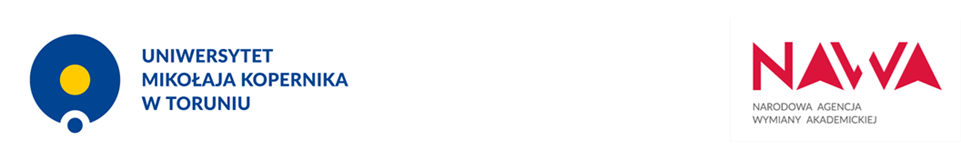 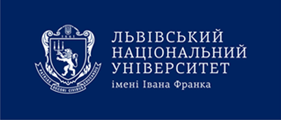 Można stosować te metody wobec siebie. W pracy nad samowybaczeniem ważne jest, aby doprowadzić proces do końca i zobaczyć siebie łaskawym okiem. Możemy wybrać konkretny obszar życia, tak jak finanse czy zdrowie, i napisać trzy listy, wybaczając to, co się wydarzyło w tym obszarze. 
	"Metoda Tippinga” – zestaw ćwiczeń umożliwiających „radykalne wybaczanie”
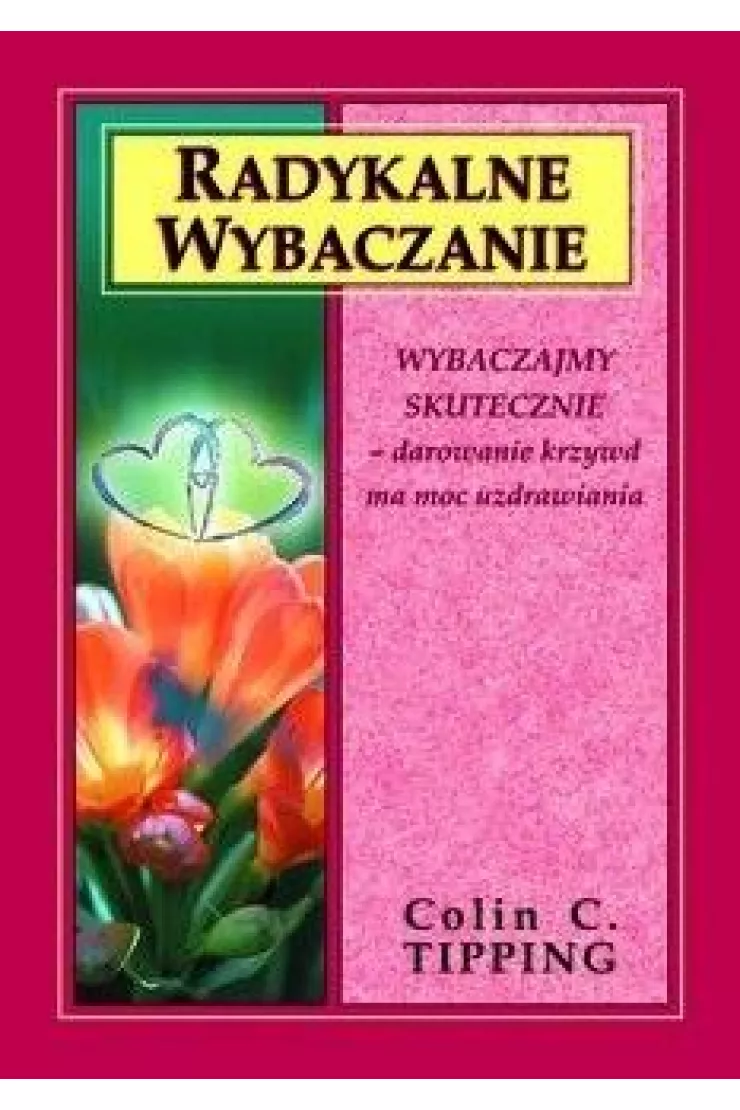 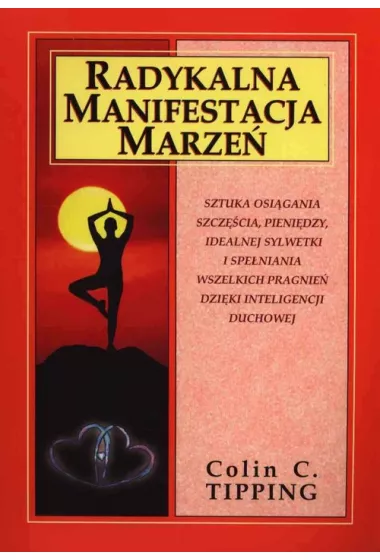 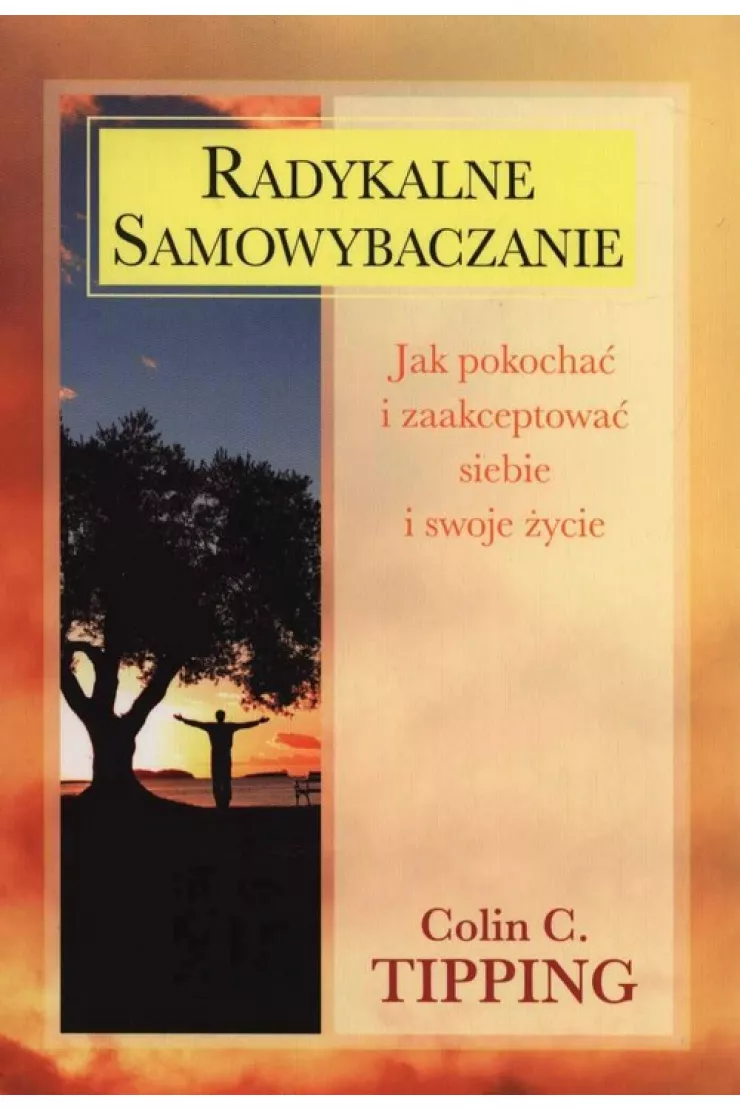 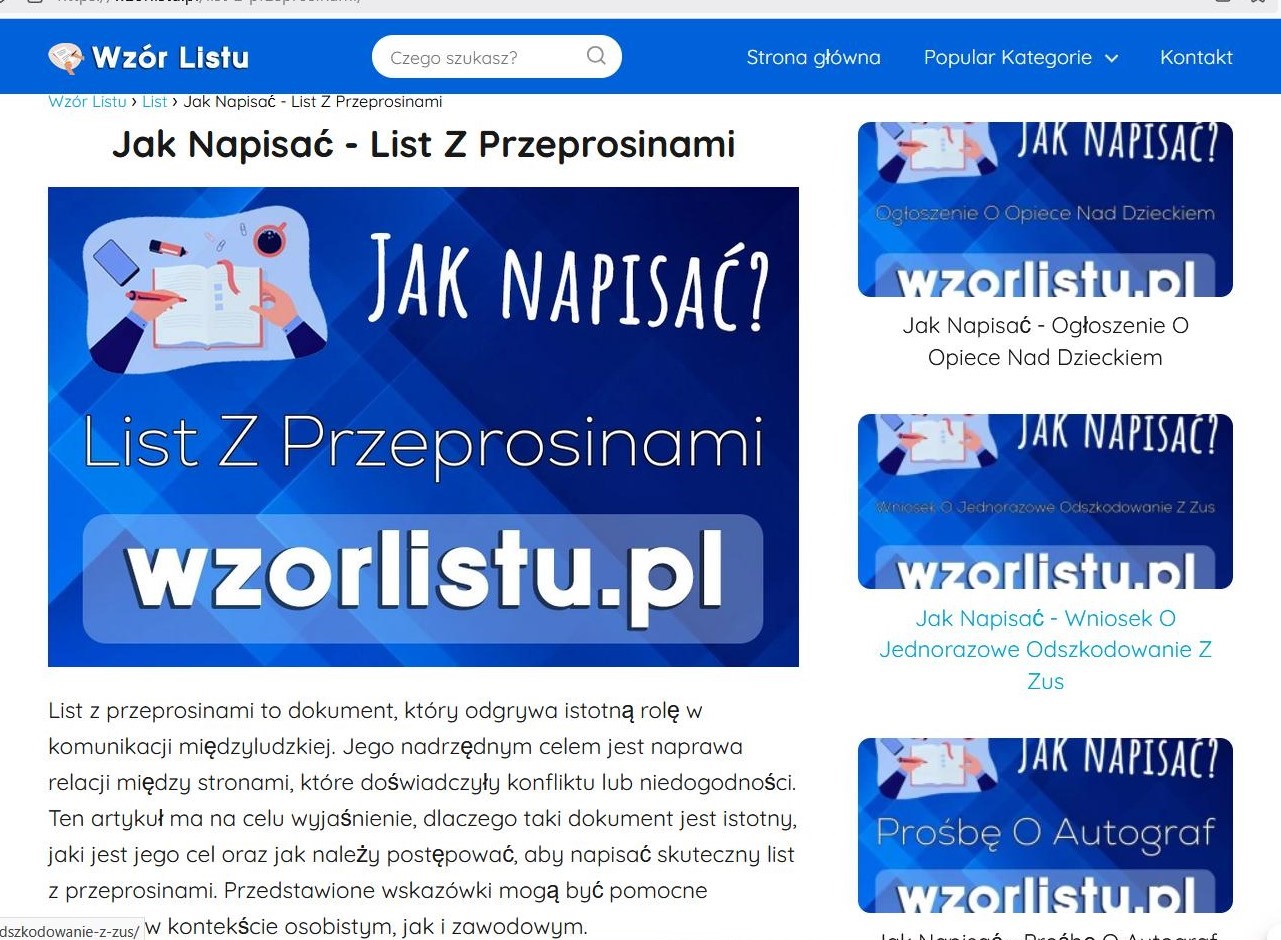 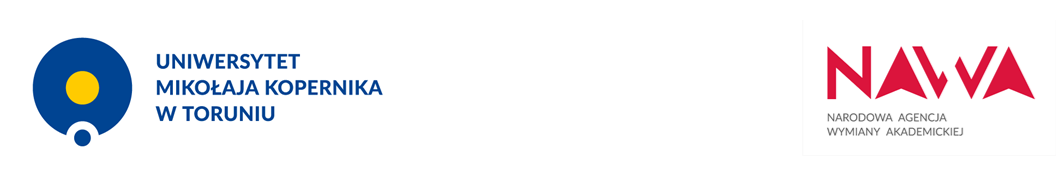 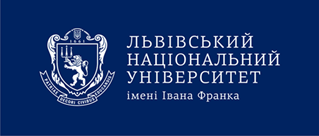 Nacobezu / NaCoBeZu
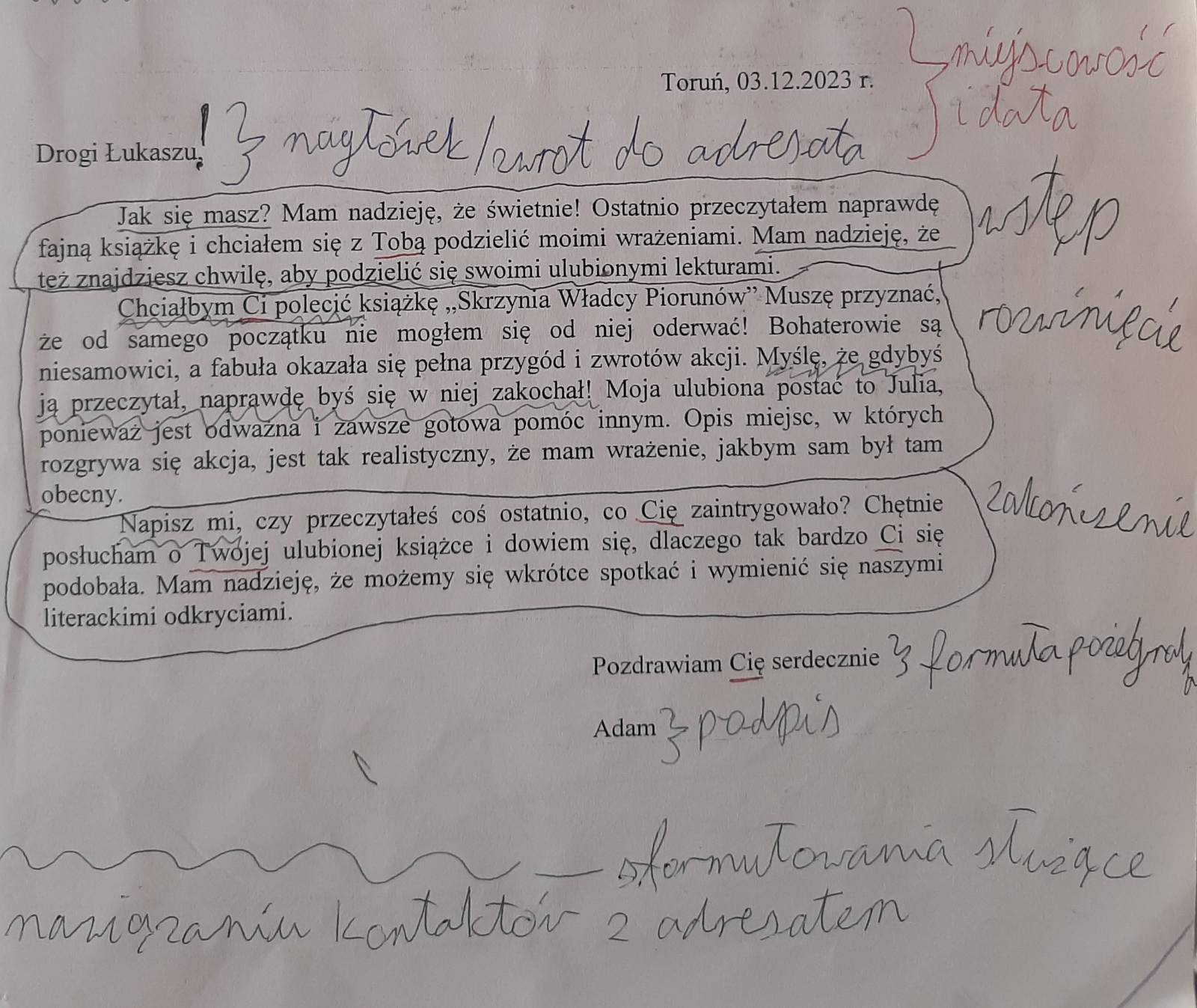 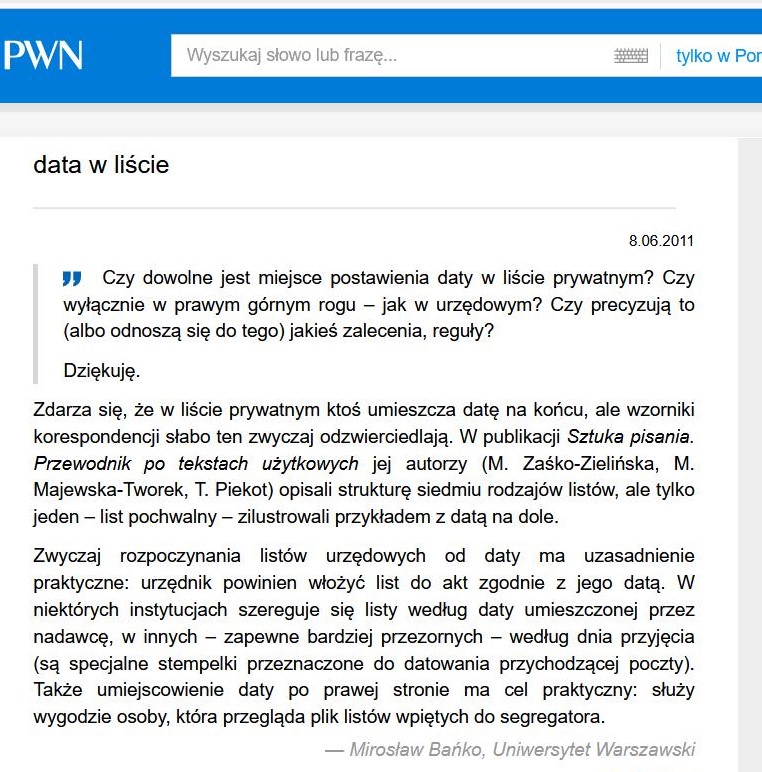 Zapis daty
Struktura listu                        Wzór listu oficjalnego 									(urzędowego)
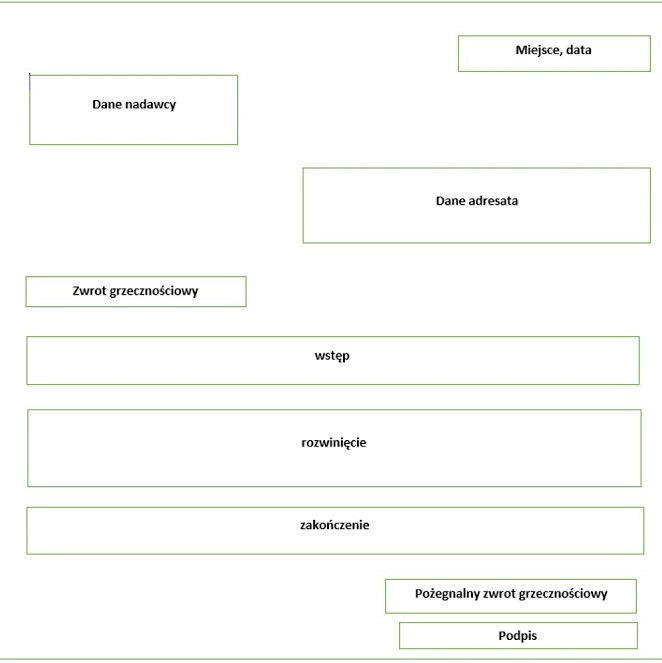 PS to skrót wykorzystywany na oznaczenie krótkiego dopisku do listu lub innego tekstu, umieszczony na jego końcu, już po podpisie autora. Jego rozwinięcie to post scriptum (łac. po piśmie).
Kropka postawiona na końcu PS wskazuje raczej na koniec zdania, a nie zasygnalizowanie skrótu, należy zatem unikać tego zapisu,
Por.:
Na końcu listu znajdowało się krótkie PS.
PS Mam nadzieję, że czujecie się dobrze i zdrowie Wam dopisuje.

https://www.ortograf.pl/watpliwosci-jezykowe/jak-piszemy-ps-czy-ps
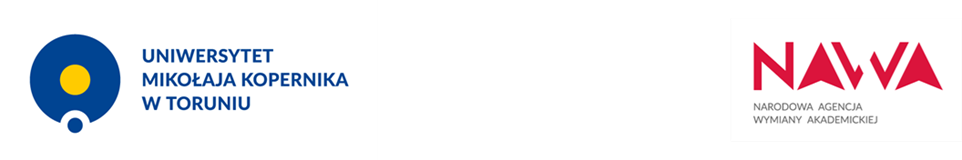 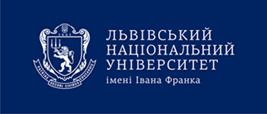 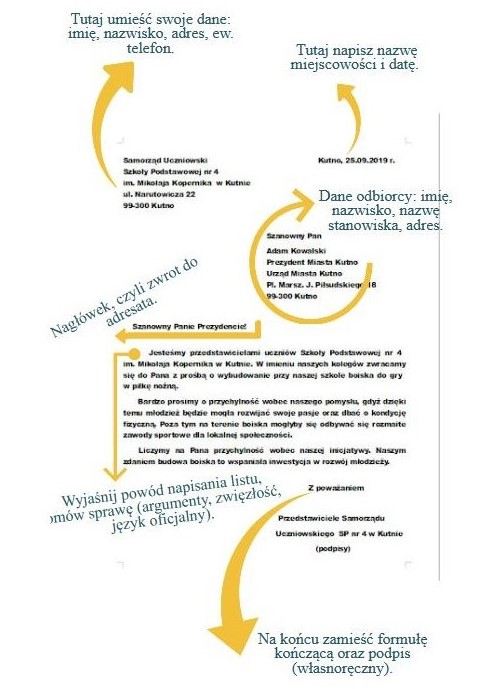 Szanowny Pan							Szanowna Pani							Szanowni Państwo							Pan / Pani / Państwo
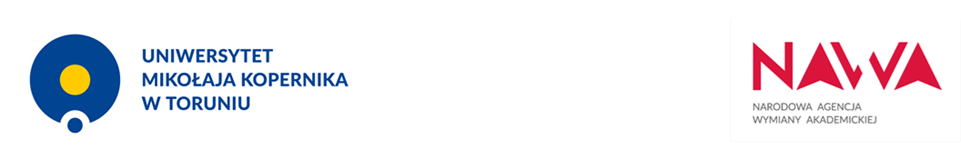 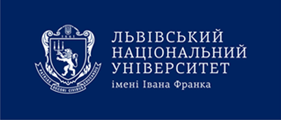 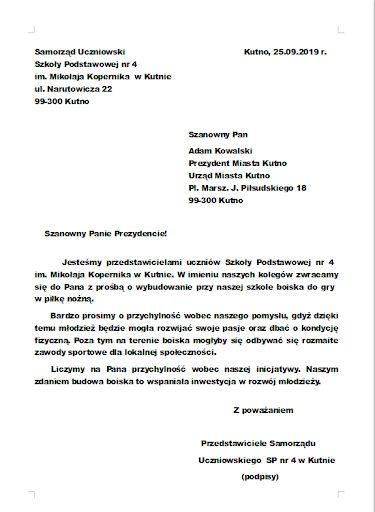 Adresowanie koperty
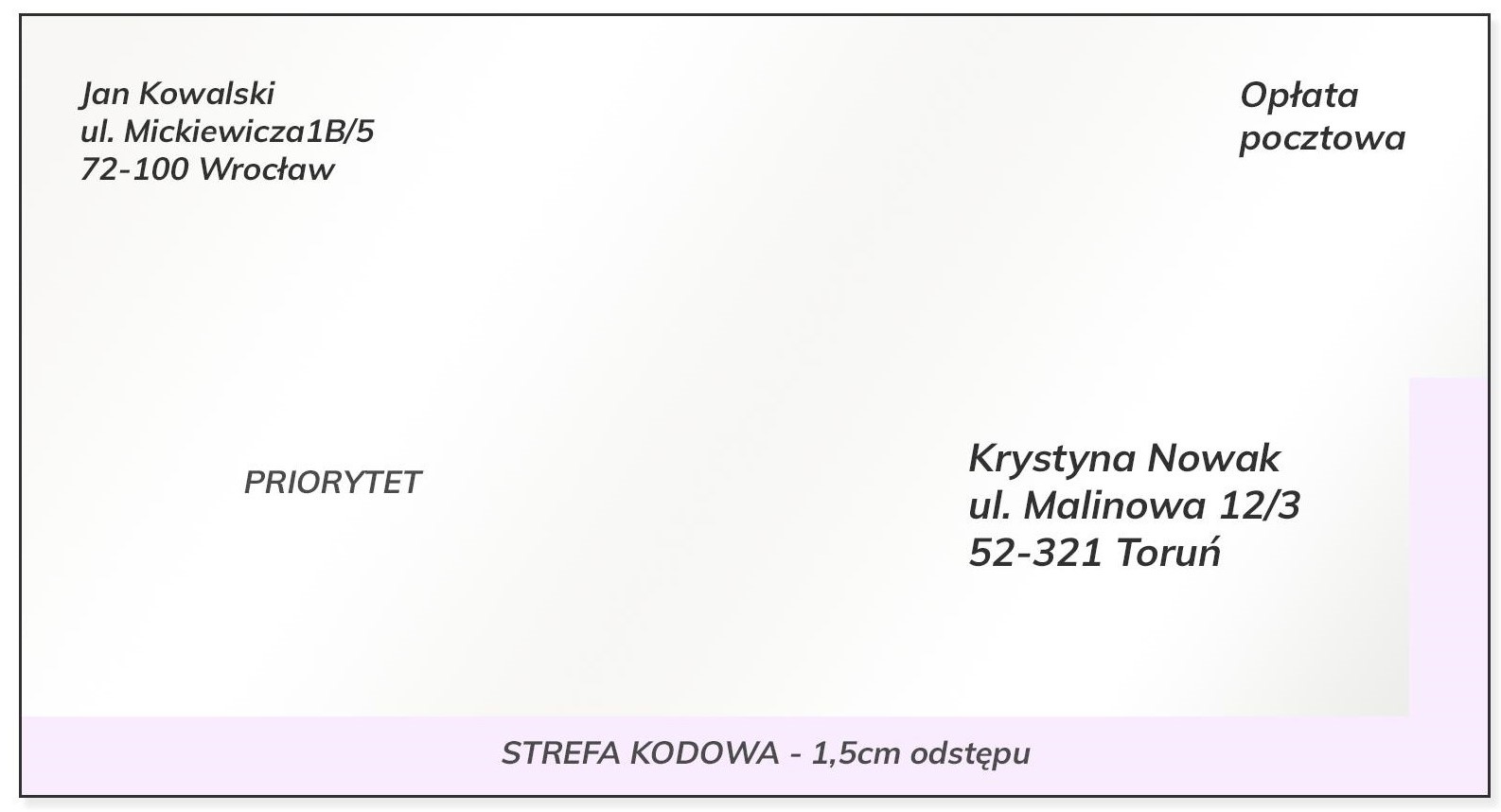 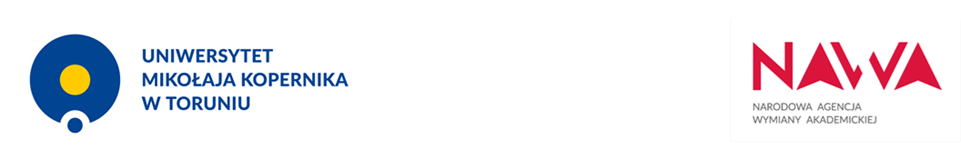 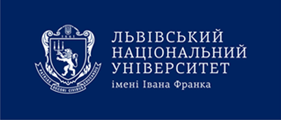 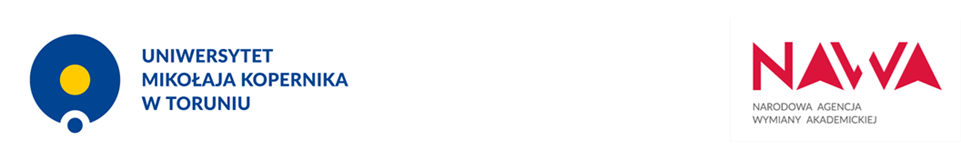 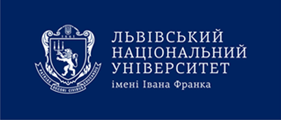 Początek i zakończenie listu: etykieta językowa
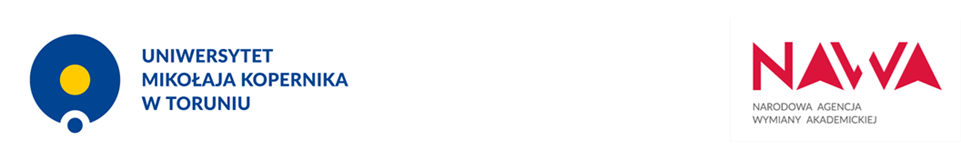 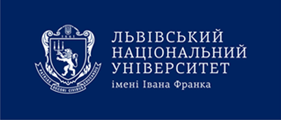 Pojęcie etykiety językowej
Etykieta językowa 
(inaczej: językowy savoir-vivre, grzeczność językowa) 
to zbiór przyjętych w danej społeczności wzorów językowych zachowań grzecznościowych.

Od ogólnego etykieta – 
określony sposób zachowania się obowiązujący w pewnym środowisku.
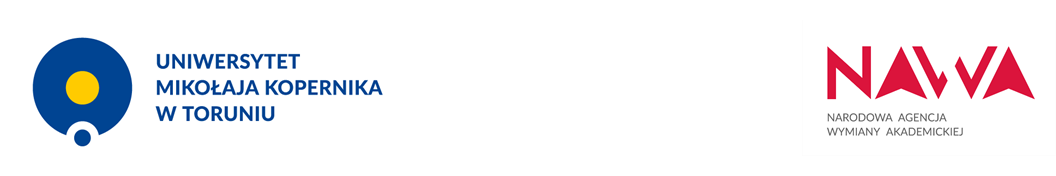 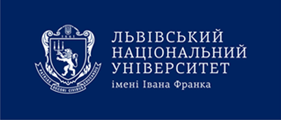 Polskie formy zwracania się do adresata: problemy osób ukraińskojęzycznych
Pan / pani + imię. Problem tytułu uniwersalnego. 
Pan / pani + nazwisko.
Pan / pani + imię i nazwisko.
(Szanowny) Panie! (Szanowna) Pani! w korespondencji oficjalnej.
Nadwyżka grzecznościowa (np. do prorektora – panie rektorze).
Tytulatura (szczególnie tytuły niepokrywające się z nazwą zawodu lub funkcji).
Problem wołacza w zwrotach adresatywnych oficjalnych i nieoficjalnych.
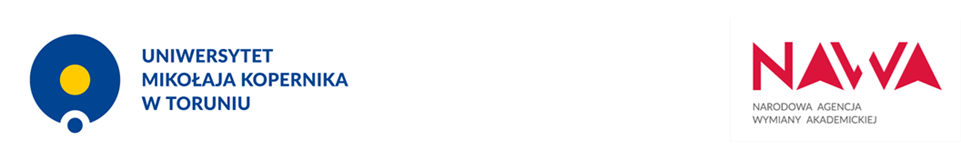 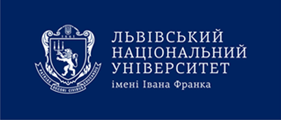 Akademicki system adresatywny:
pani profesor / panie profesorze
pani doktor / panie doktorze
pani magister / panie magistrze
Nie: 
profesorze 
doktorze
pani Anno
pani Wiśniewska
proszę pani
wie pani co
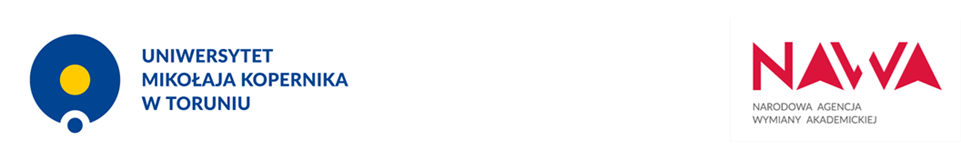 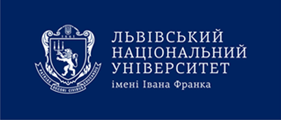 Jak należy się zwracać do:
lekarza?
adwokata?
dziennikarza?
farmaceuty?
nauczyciela w liceum?
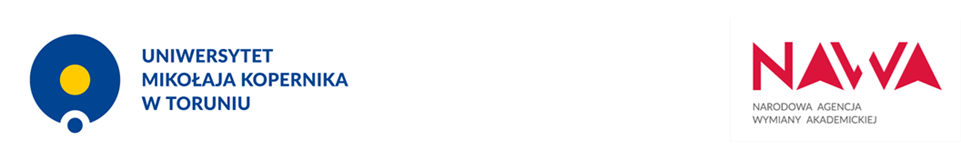 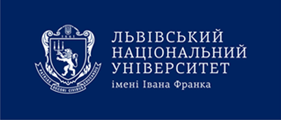 panie doktorze
panie mecenasie
panie redaktorze
panie magistrze
panie profesorze
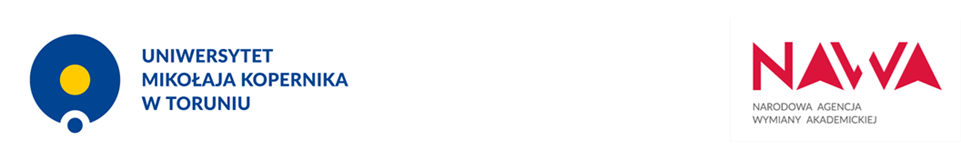 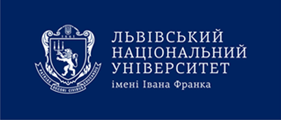 Problem wołacza
pani dyrektor / panie dyrektorze

Kasia!/ Kasiu! 
Barbara! / Barbaro!
Kubuś! / Kubusiu! 
Robert! / Robercie!
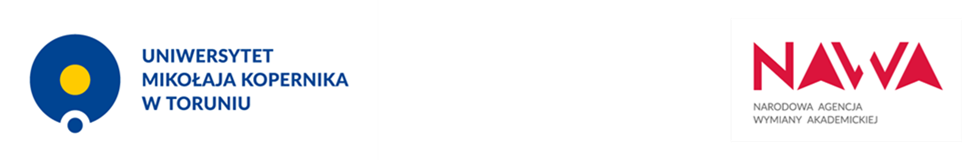 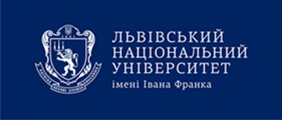 E-maile nieoficjalne
Droga Ciociu,
Kochany Tatusiu,
Marku,
Aniu,
Moja Kochana Zuziu!

Cześć, Marku,
Cześć, Andrzej,
Cześć, Żabko!
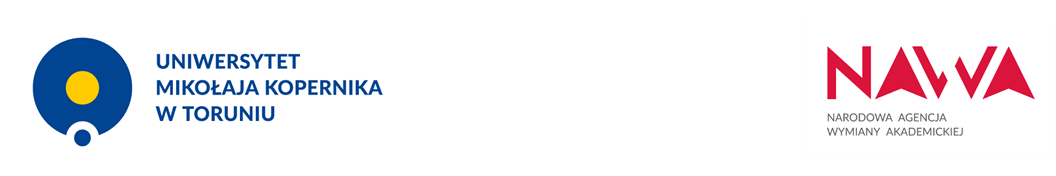 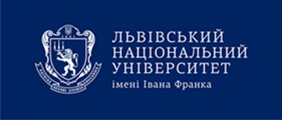 We współczesnej polszczyźnie – zwłaszcza mówionej, lecz ostatnio także w pisanej i zapisanej (właściwej dla nieoficjalnej korespondencji elektronicznej) – obserwuje się bardzo silną tendencję do zastępowania form wołacza imion przez formy mianownika, np.:
Adam, kiedy wrócisz?
Ewa, daj jej spokój.

Adam Wolański, Poradnia językowa PWN
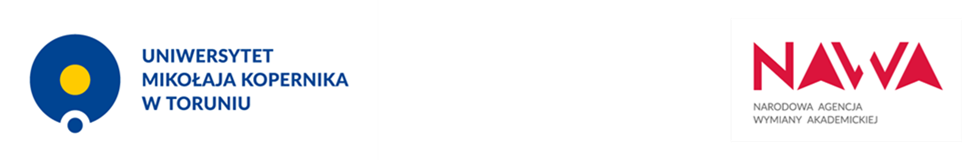 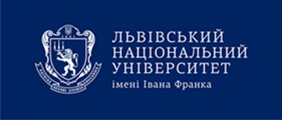 Posługiwanie się wołaczem w wypadku imion jest do pewnego stopnia sprawą pokoleniową. 
	W ustach osób z pokolenia najstarszego i starszego usłyszymy formy wołacza bardzo często, ponieważ dla nich formy te były normą.
	 Pokolenie średnie najczęściej posługuje się wołaczami w komunikacji pisanej. 
	Pokolenie młodsze i najmłodsze zazwyczaj utożsamia wszelkiego typu formy adresatywne i zawołania z mianownikiem. 
	Posługiwanie się formami wołacza jest eleganckie i zgodne z językowym savoir-vivre’em niezależnie od wieku.

Adam Wolański, Poradnia językowa PWN
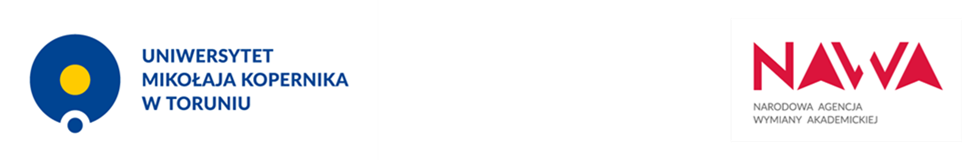 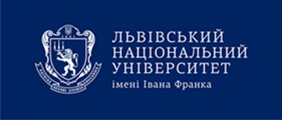 Formy wołacza są konieczne, kiedy imię jest poprzedzane formą grzecznościową pan/pani:
pani Aniu…, pani Katarzyno…, panie Grzesiu…, panie Tomaszu… itd. 
Nazwiska kobiet i mężczyzn mają wołacz równy mianownikowi, por. pani Malinowska… (nie: pani *Malinowsko…), panie Nowak… (nie: panie *Nowaku…).
Adam Wolański, Poradnia językowa PWN
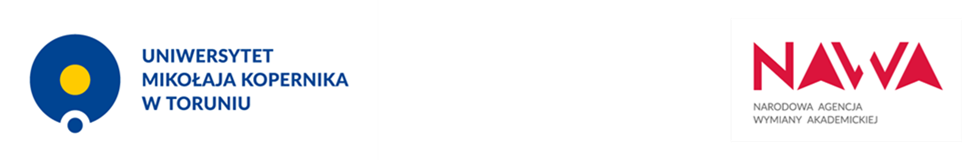 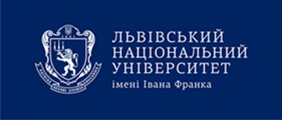 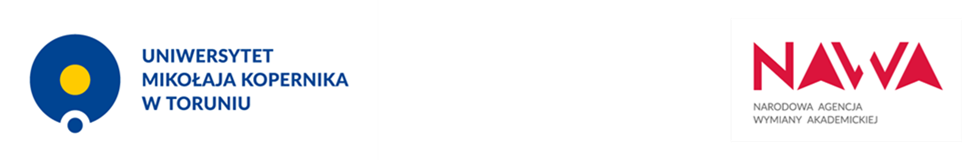 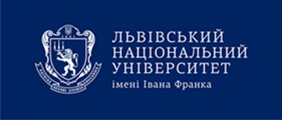 Początek listu – zwrot powitalny
Panie Dyrektorze / Szanowny Panie Dyrektorze 
Panie Profesorze / Szanowny Panie Profesorze
Panie Prezesie / Szanowny Panie Prezesie
Pani Redaktor / Szanowna Pani Redaktor

Szanowni Państwo / Szanowne Panie / Szanowni Panowie
Szanowny Panie / Szanowna Pani
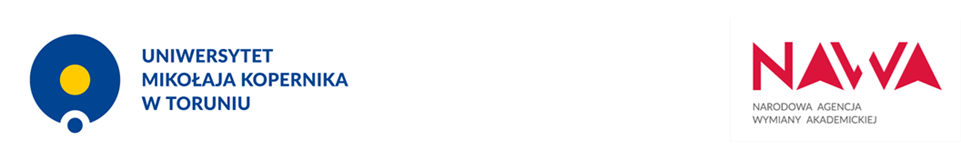 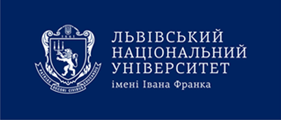 Dobry słownikhttps://dobryslownik.pl/
Interpunkcja:
Zwrot powitalny kończymy przecinkiem, gdy piszemy do osoby obcej lub takiej, z którą jesteśmy na pan/pani. 
W korespondencji prywatnej możemy użyć wykrzyknika.
Jeśli postawiliśmy przecinek, wtedy dalszą cześć maila piszemy od małej litery. Jeśli postawiliśmy wykrzyknik — od wielkiej. Niektórzy również po przecinku rozpoczynają kolejny wiersz od wielkiej litery (jakieś znaczenie mają tu wpływy języków obcych); nie zalecamy takiego postępowania.
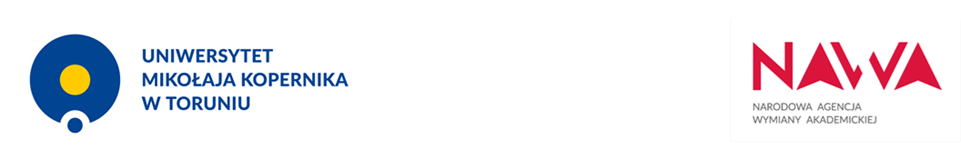 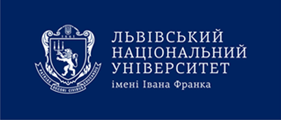 Jeśli w zwrocie powitalnym znajduje się np. wyrażenie Cześć, Witam*, Witaj, Czołem, a po nim zwrot do odbiorcy, należy rozdzielać je przecinkiem:
Witam, Pani Marzeno*,
Witaj, Drogi Marku,
Cześć, Braciszku,
Czołem, Koledzy!

* Nie zalecamy używania witam w mailach, ale ze względu na częstość jego stosowania podajemy przykład interpunkcyjny również z tym słowem („Dobry słownik”)
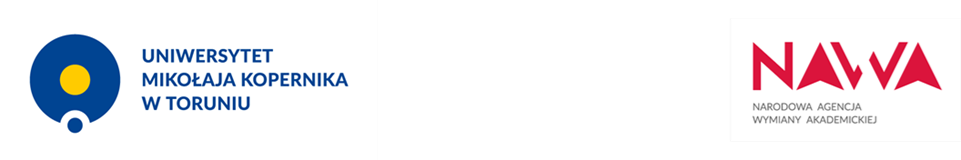 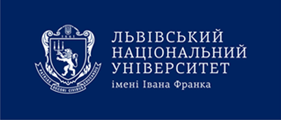 Po formule pożegnalnej (którą zaczynamy od wielkiej litery) nie musimy stosować żadnego znaku. Podpis umieszczamy linię niżej. Niektórzy stawiają po formule finalnej przecinek. Inni zamiast tego rozpoczynają podpis od myślnika i spacji. Oba te sposoby są dopuszczalne.

	Z wyrazami szacunku
	Anna Kowalska

dopuszcz: Z wyrazami szacunku,
	   Anna Kowalska
dopuszcz: Z wyrazami szacunku – 
 	   Anna Kowalska
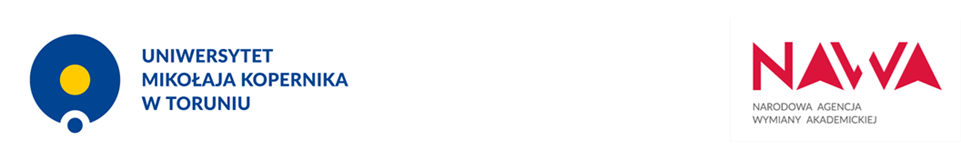 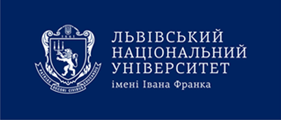 Początek e-maila
Witam: dyskusja normatywna (zob. np. w poradni językowej PWN)

„Dobry słownik”: 
Nie zalecamy używania witam w mailach.
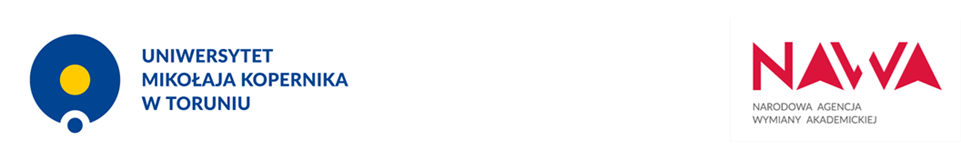 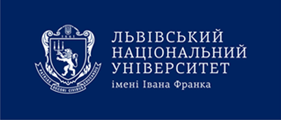 Dzień dobry (niezależnie od pory dnia)
Niektórzy niechętnie patrzą na Dzień dobry w korespondencji oficjalnej czy półoficjalnej, ale jego zaletą jest uniwersalność (dzień dobry już dawno przestało być przywitaniem stosowanym tylko w ciągu dnia) oraz to, że może zastąpić oficjalne Szanowni Państwo.
Inni czują się nieswojo z pisaniem w godzinach wieczornych e-maili tak się zaczynających (dziwnie im pisać Dzień dobry np. o 21:00, nawet gdy wiedzą, że adresat odczyta e-mail dopiero rano).
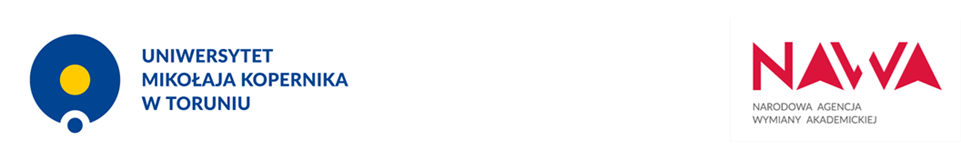 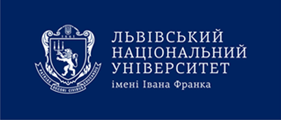 Nie powinno się stosować formuł powitalnych i finalnych powszechnie używanych w języku mówionym i związanych z porą dnia, np. Dobry wieczór, Dobranoc. Wyjątkiem jest tu otwierające Dzień dobry. Opisowe formuły dotyczące pory dnia możemy natomiast zastosować na końcu listu, jeśli jesteśmy pewni, że nadawca przeczyta je w odpowiednim czasie. Ich sformułowanie zależne jest od naszej relacji z odbiorcą.
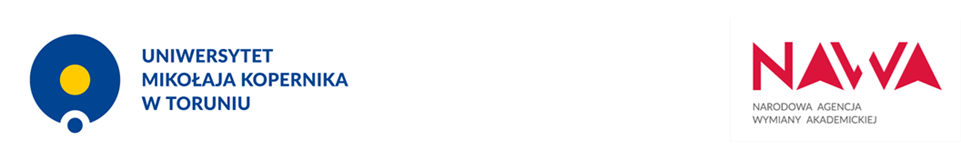 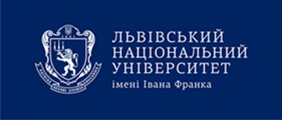 Niektórzy już w pierwszym e-mailu zwracają się po imieniu, np. Szanowny Panie Jacku, Szanowna Pani Moniko lub Panie Jacku, Pani Moniko. Jeśli jest to nasz pierwszy kontakt z daną osobą, to lepiej i grzeczniej zostawić tego typu formułki do czasu, aż znajomość (co najmniej mailowa) się nieco rozwinie. Możemy w pierwszym mailu zwracać się po imieniu, jeśli jesteśmy pewni, że nasz adresat tak właśnie sobie życzy. Należy jednak uważać, ponieważ niemało osób ma inną granicę bezpośredniości w takim kontakcie i takie formy wręcz je odrzucają („Dobry słownik”).
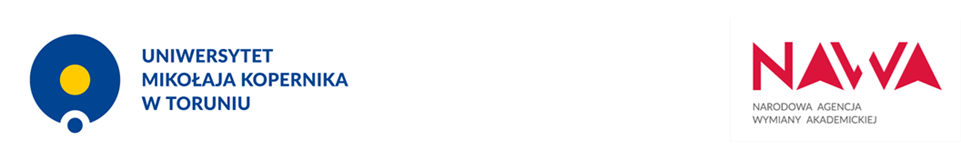 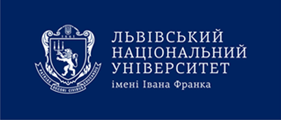 Do adresata zbiorowego, kiedy z częścią osób jesteśmy na ty, a z częścią na pani / pan:
Najbezpieczniej zacząć Szanowni Państwo. Można tak zrobić nawet wówczas, gdy tylko z jedną osobą jesteśmy na pan lub pani, a z pozostałymi na ty. Jest to najbezpieczniejszy zwrot w przypadku korespondencji służbowej. Jeśli piszemy do samych kobiet, można zacząć Szanowne Panie, jeśli do samych mężczyzn — Szanowni Panowie.
Niektórzy dzielą korespondencję na dwa maile z osobnymi adresatami. Do jednych piszą Szanowni Państwo, do drugich Cześć / Drodzy Koledzy / Drogie Koleżanki / Drogie Koleżanki i Koledzy itp.
Szerzy się zaczynanie takich maili od samodzielnych Drodzy lub Szanowni (tzn. nieuzupełnionych o żaden rzeczownik, np. Drodzy Koledzy, czy zaimek Moi Drodzy). Nie podobają nam się te formuły („Dobry słownik”).
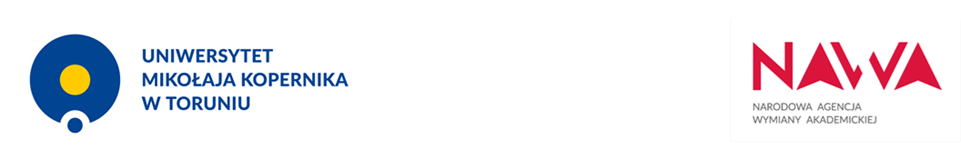 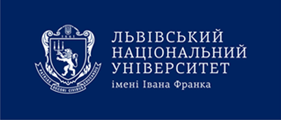 Zakończenie e-maili
oficjalnych:
Z poważaniem 
Z wyrazami szacunku 
Łączę wyrazy szacunku 
Łączę wyrazy poważania

Nie należy stosować formuł w rodzaju Kreślę się z poważaniem, ponieważ są przestarzałe i mogą zostać źle zrozumiane („Dobry słownik”).
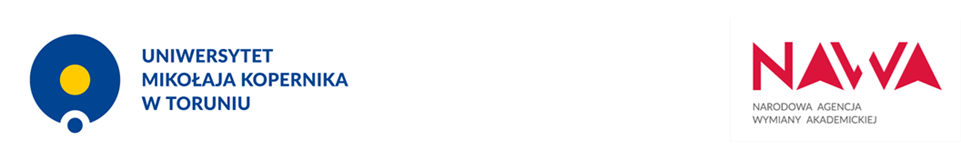 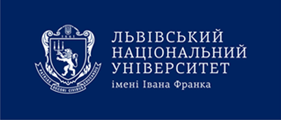 Jeśli treść maila wydaje nam się zbyt błaha jak na zakończenie oficjalne typu Z poważaniem, możemy zastosować:
 Łączę pozdrowienia
 ewentualnie Pozdrawiam.
Musimy to jednak robić z wyczuciem, ponieważ generalnie formuła finalna powinna być skorelowana z formułą powitalną. 
Jeśli zaczynamy maila Szanowna Pani, to nie kończymy go Pozdrawiam. 
Ale jeśli zaczynamy od Dzień dobry, to taka formuła kończąca jest możliwa.

Nie powinniśmy w korespondencji oficjalnej używać podobnych, ale bardziej familiarnych formuł, typu Serdeczne pozdrowienia, Pozdrawiam serdecznie.
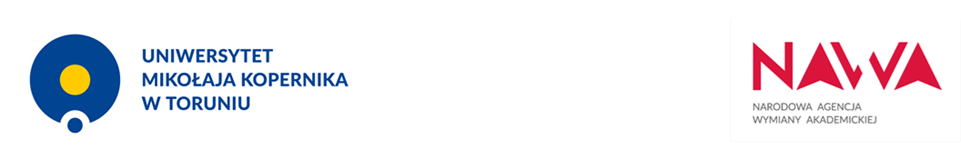 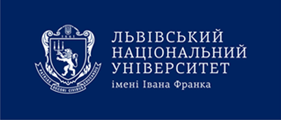 Zakończenie e-maili
prywatnych:

Pozdrawiam
Pozdrawiam serdecznie
Uściski
Ściskam (i całuję)
Pa!
Trzymaj się!
Buźka!
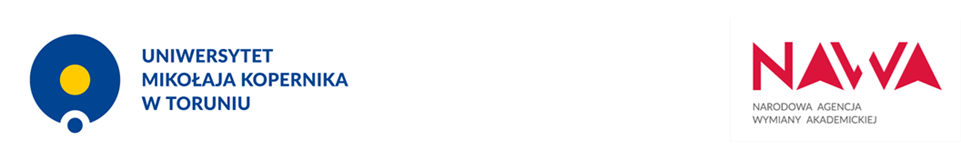 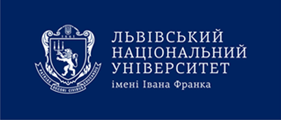 Pozdrawiam (początek: Dzień dobry, (Szanowny) Panie Jacku lub nieformalny). 
Nie kończymy Pozdrawiam serdecznie ani Serdeczne pozdrowienia przy pierwszym kontakcie lub w automatycznie tworzonym podpisie.
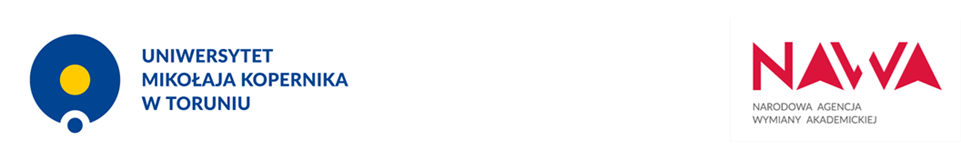 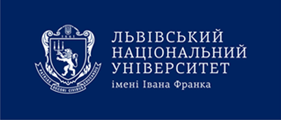 W zakończeniu e-maila za przejaw braku grzeczności uznawane są formuły, które w jakikolwiek spo­sób wymuszają na odbiorcy szybką odpowiedź: wszelkie zwroty typu Proszę o pilną / niezwłoczną odpowiedź są niestosowne. Jeśli zależy nam na szybkim czasie odpowiedzi, powinniśmy to zaznaczyć wcześniej w treści e-maila.
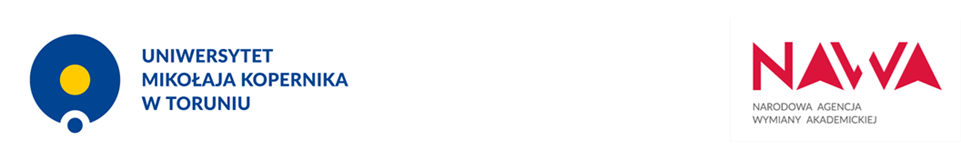 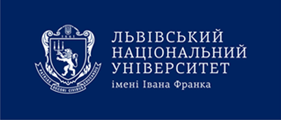 Każdy e-mail powinien kończyć się podpisem, który ma być dostosowany do re­lacji między korespondentami. W korespondencji oficjalnej powinno to być pełne imię i nazwisko (niezależnie nawet od tego, że dane nadawcy wyświetlają się na ekranie, np. w stopce lub zawarte są w samym adresie mailowym).
Można podpisać się inicjałami lub inicjałem, ale nie w korespondencji oficjalnej i nie przy pierwszym kontakcie (niezależnie od typu relacji).
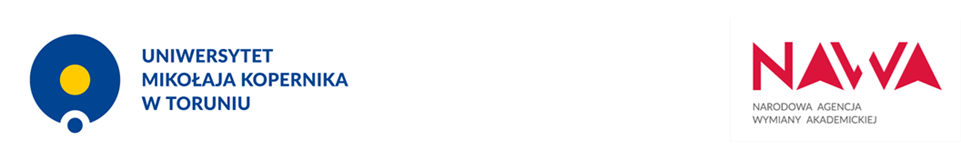 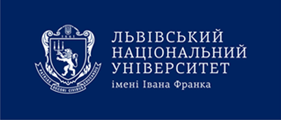 Listy współczesne i dawne.Tradycyjny model polskiej etykiety językowej(zasady grzecznościowej gry)
1. Symetryczność zachowań grzecznościowych. 
2. „Solidarność” z partnerem (współodczuwanie oraz współdziałanie z partnerem, empatia – por. gratulacje, pozdrowienia, życzenia, wyrazy współczucia, zapraszanie, częstowanie, deklaracja pomocy).
3. Bycie „podwładnym” (wywyższanie odbiorcy kosztem podporządkowania mu nadawcy).
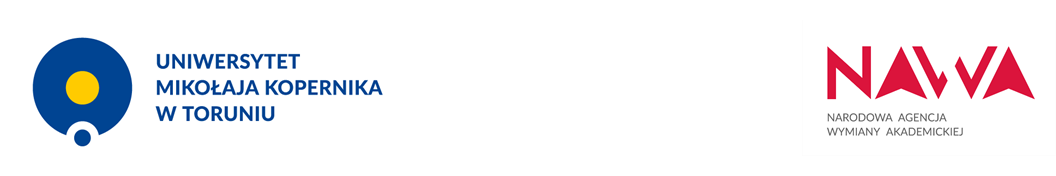 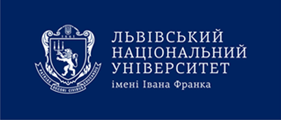 Symetryczność zachowań grzecznościowych 
Konkretnie adresowane zachowanie grzecznościowe zmusza partnera do odwzajemnienia tego zachowania zgodnie z obowiązującymi normami grzecznościowymi. Np. adresat aktu powitania reaguje aktem powitania, adresat aktu gratulacji – aktem podziękowania.
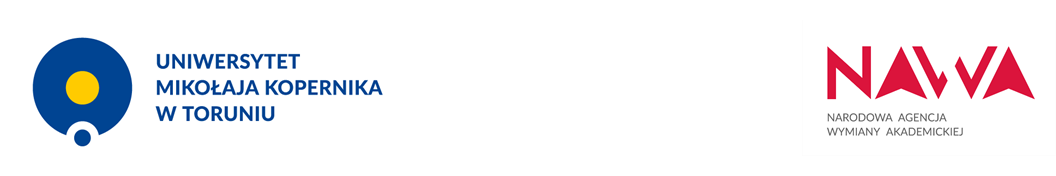 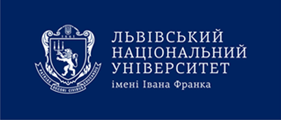 Solidarność z partnerem
Oznacza współodczuwanie oraz współdziałanie z partnerem. Solidaryzując się z adresatem, nadawca komunikuje słownie, że cieszy się razem z nim (gratulacje, życzenia), razem z nim się smuci (wyrazy współczucia), chce razem z nim przebywać (zaproszenie), chce spełnić jego ewentualne potrzeby konsumpcyjne (częstowanie), chce mu pomóc w czymś (deklaracja pomocy), myśli o nim mimo oddalenia (pozdrowienia).
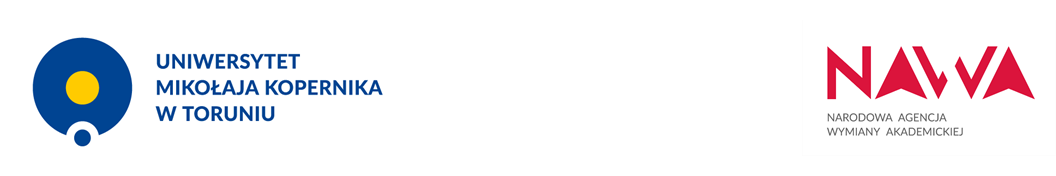 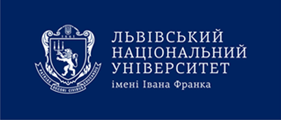 Bycie podwładnym
 - Zasada umniejszania własnej wartości
- Zasada pomniejszania własnych  zasług
- Zasada bagatelizowania przewinienia partnera
- Zasada wyolbrzymiania winy nadawcy (własnej)
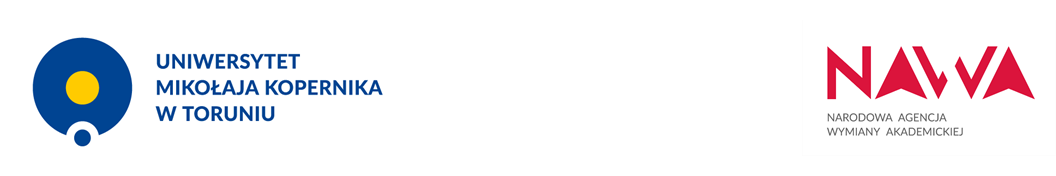 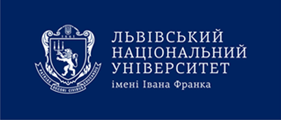 Bycie podwładnym jako dynamiczna cecha modelu polskiej grzeczności językowej
Odpowiedzi na: 
gratulacje 
podziękowania 
przeprosiny
komplementy, pochwały
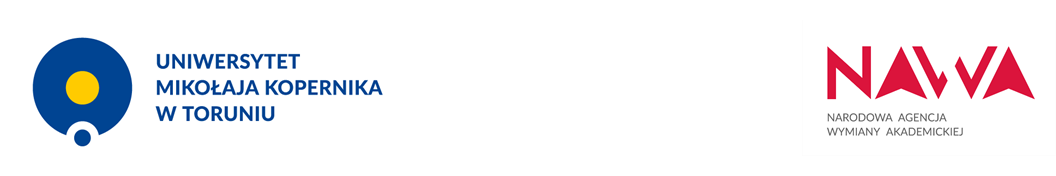 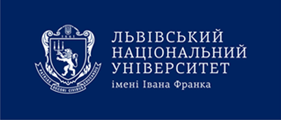 GRATULACJE:
Gratuluję awansu! – Nie ma w tym mojej zasługi.
Gratuluję nagrody! – Nie ma czego. Te nagrody dostaje się z urzędu.
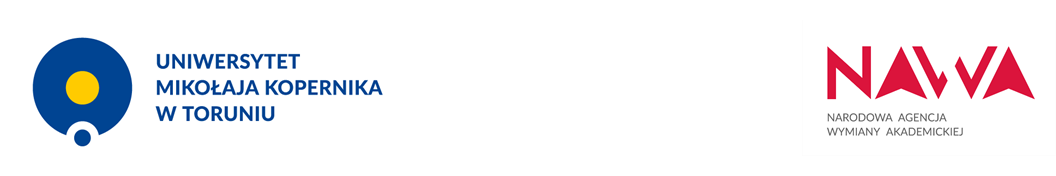 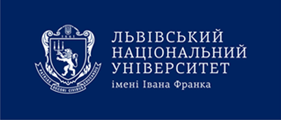 DZIĘKUJĘ: 
Nie ma za co.
To drobiazg.
Cała przyjemność po mojej stronie. 

	PRZEPRASZAM:
Nic się nie stało.
Nic nie szkodzi.
Każdemu mogło się zdarzyć.
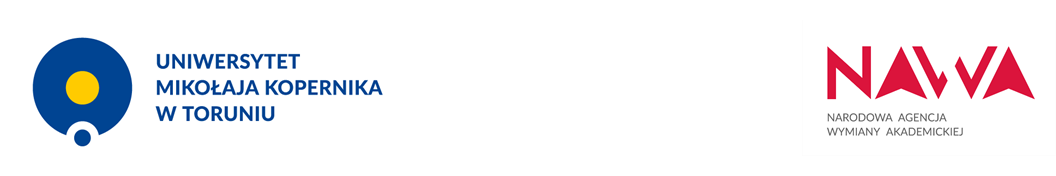 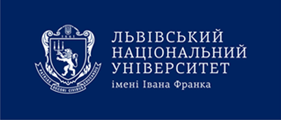 Reakcje na komplementy i pochwały:

Daj (już) spokój
E tam
Mówisz tak tylko
Nie gadaj głupstw
Nie przesadzaj
Przestań  
Weź przestań
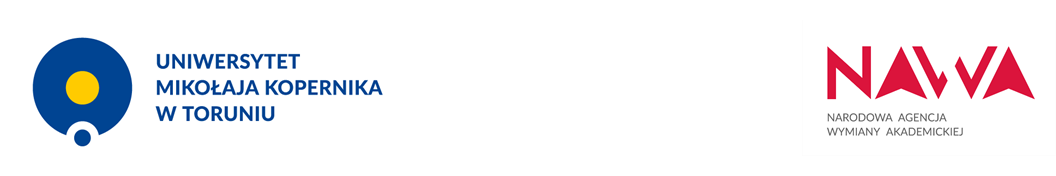 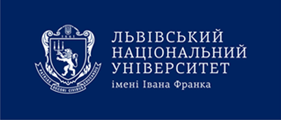 Model podwładnego w dawnej polszczyźnie
M. Cybulski, Obyczaje językowe dawnych Polaków. Formuły werbalne w dobie średniopolskiej, Łódź 2003.
A. Pawłowska, Formuły werbalne polskiej etykiety językowej od połowy XVIII do lat sześćdziesiątych XIX wieku. Analiza socjolingwistyczna, Łódź 2014.
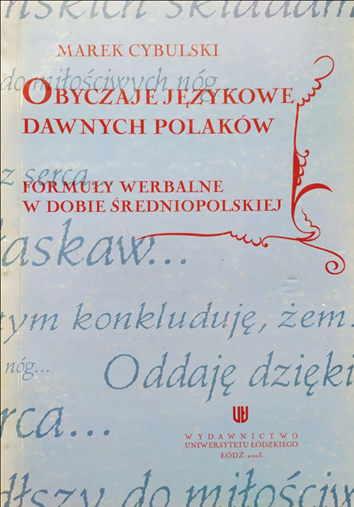 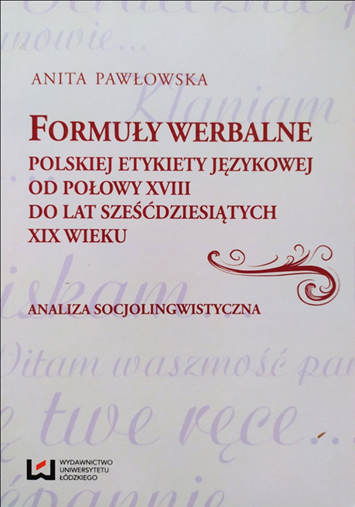 M. Cybulski, Obyczaje językowe dawnych Polaków...
Pożegnania:
Najuniżeńszym zostaję sługą
Zostaję [...] najuniżeńszym podnóżkiem i najwierniejszym sługą
Zostaję na ostatku do usług gotów
Uniżone swoje usługi pod miłościwe nogi
[...] do nóg pańskich niziusieńko upada
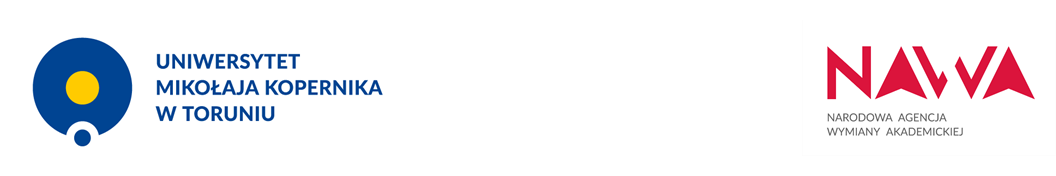 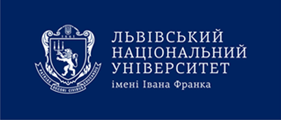 A. Pawłowska, Formuły werbalne polskiej etykiety językowej...
Relacje symetryczne (podobna pozycja społeczna nadawcy i odbiorcy)

	Powitania i formy inicjalne w listach:
Do nóg upadam
Upadam do stóp
Ścielę się do stópek
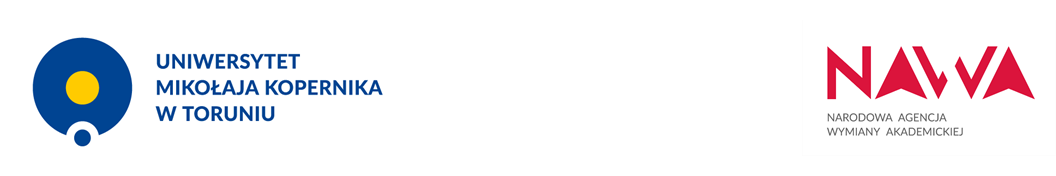 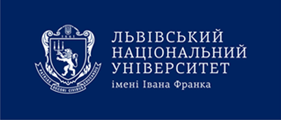 Pożegnania i  formy końcowe w listach:

Sługa uniżony
Sługa i podnóżek pana hrabiego
Mam honor zostać uniżoną sługą [szlachcianka do szlachcica]
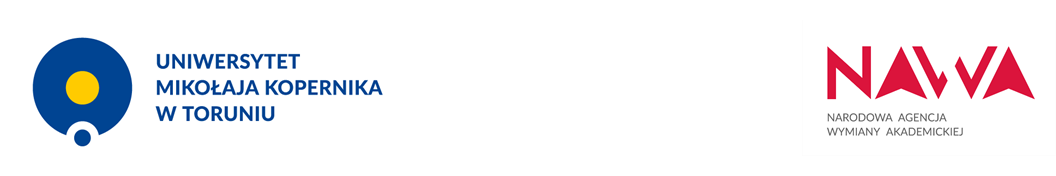 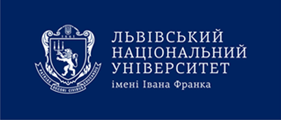 Staropolski grzecznościowy akt „ofiarowania służb” 

Upraszam, abyś mi kiedykolwiek w czym rozkazał służyć tobie

Por.  obecne akty deklaracji pomocy / podległości (sfera usług, adresat: klient, petent): 
Czy może coś podać?
W czym mogę pomóc?
Czym mogę służyć?
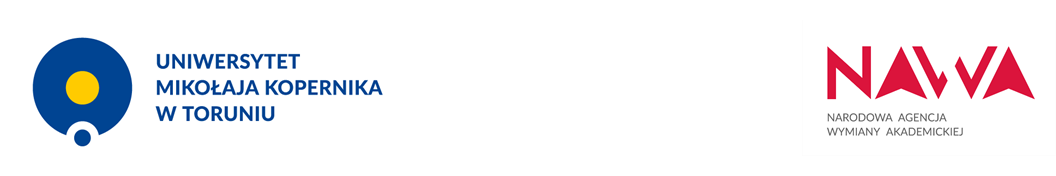 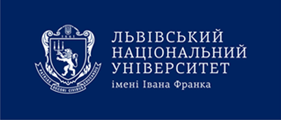 „Akty, które z założenia miały być wyrazem pokory i uniżoności, w badanym okresie uległy daleko idącej konwencjonalizacji. Świadczy o tym fakt, że w ekscerpowanych tekstach częściej pojawiają się one w relacjach równorzędnych niż w sytuacji, gdy nadawca ma niższy status od odbiorcy”.
	
	A. Pawłowska, Formuły werbalne polskiej etykiety językowej od połowy XVIII do lat sześćdziesiątych XIX wieku. Analiza socjolingwistyczna, Łódź 2014, s. 36
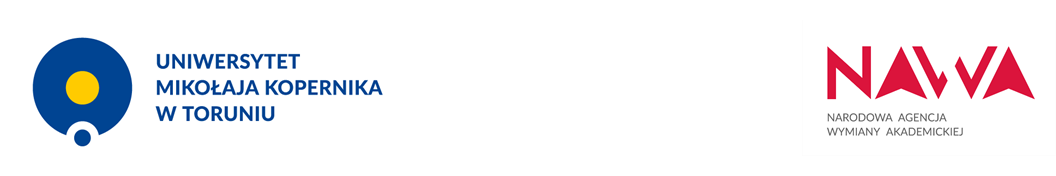 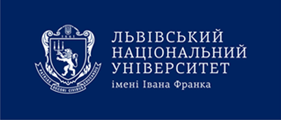 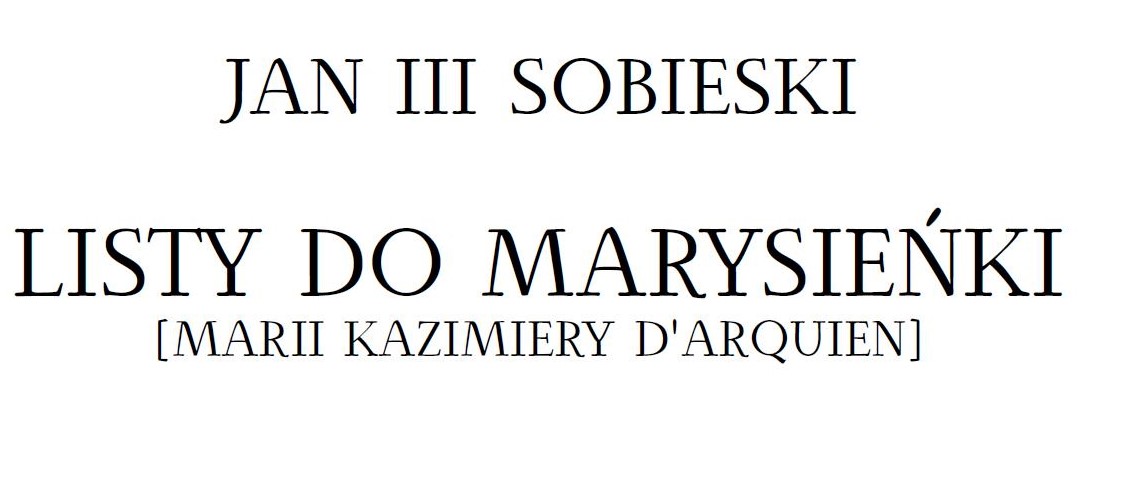 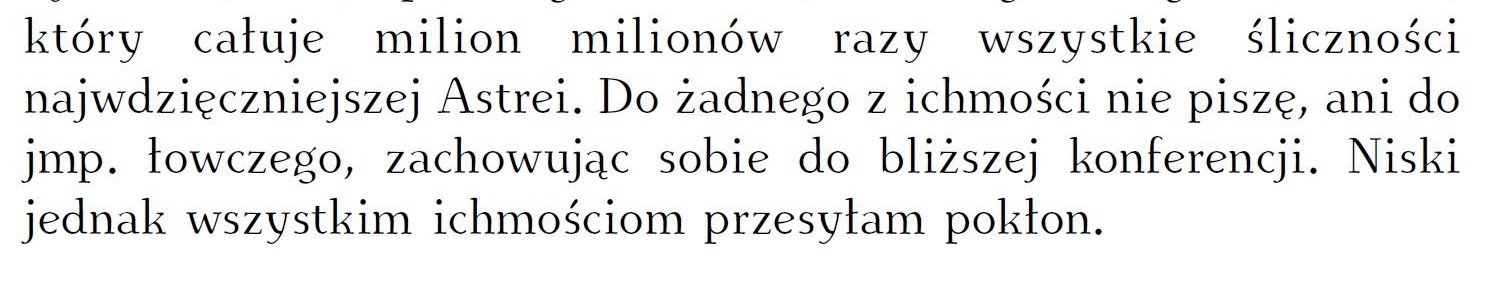 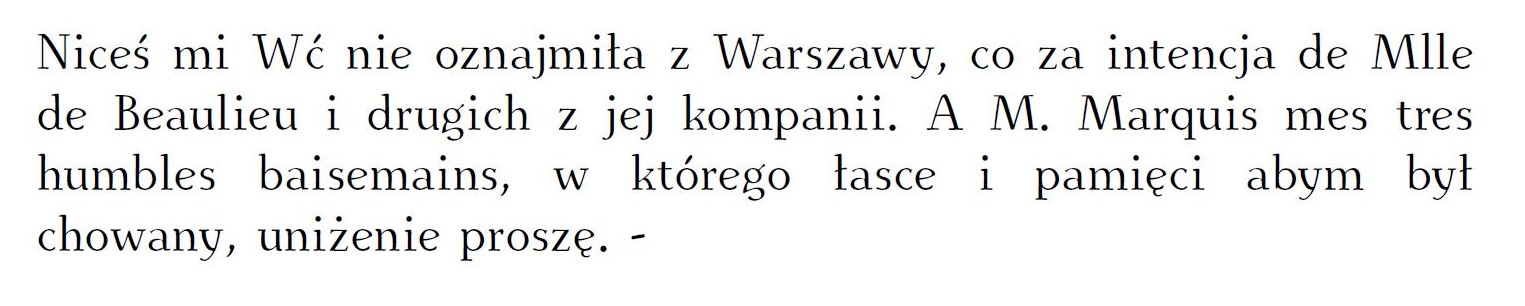 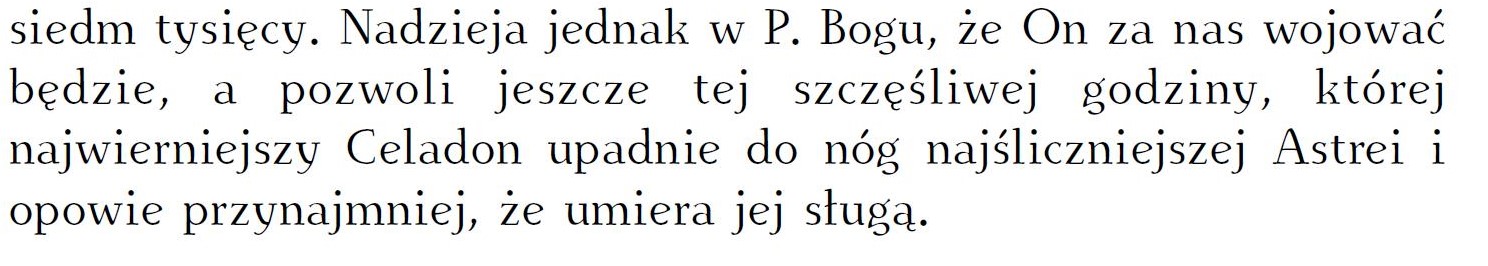 - Gratuluję Państwu wiedzy i osiągnięć zdobytych w trakcie dotychczasowego udziału w projekcie „Z biegiem dolnej Wisły…”!
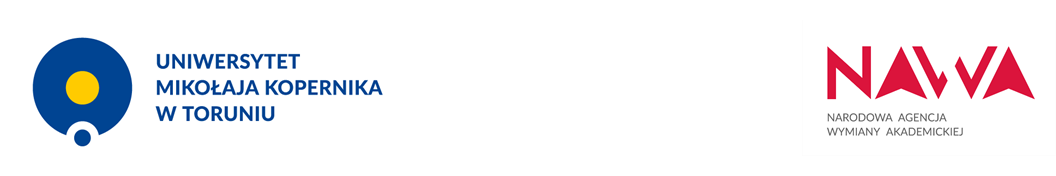 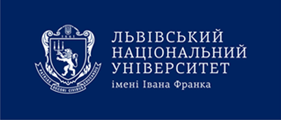 Dziękuję / Dziękujemy

?..
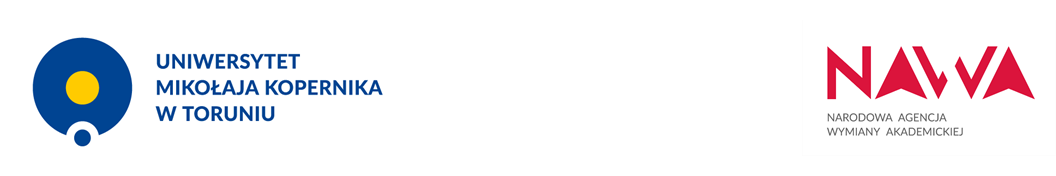 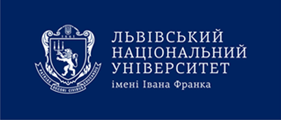 Wybrana literatura
Antas J., Polskie zasady grzeczności, w: Język a komunikacja 4: Język trzeciego tysiąclecia II, t. I: Nowe oblicza komunikacji we współczesnej polszczyźnie, red. G. Szpila, Kraków, 2002, s. 347–363.
Grodziński E., Rola formuł grzecznościowych w językach współczesnych, „Poradnik Językowy” 1977, z. 7, s. 305–310. 
Dobry słownik, https://dobryslownik.pl/kompendium-regul-jezykowych
Cybulski M., Obyczaje językowe dawnych Polaków. Formuły werbalne w dobie średniopolskiej, Łódź 2003.
Kita M., Językowe rytuały grzecznościowe, Katowice 2005.
Marcjanik M.,  Polska grzeczność językowa, Kielce 2002.
Marcjanik M., Słownik językowego savoir-vivr´u, Warszawa 2014.
Ożóg K., Zwroty grzecznościowe współczesnej polszczyzny mówionej (na materiale języka mówionego mieszkańców Krakowa), Warszawa–Kraków, 1990.
Pawłowska A., Formuły werbalne polskiej etykiety językowej od połowy XVIII do lat sześćdziesiątych XIX wieku. Analiza socjolingwistyczna, Łódź 2014.
Wierzbicka A., Genry mowy, w: Tekst i zdanie. Zbiór studiów, red. T. Dobrzyńska, E. Janus, Wrocław etc. 1993.
Dziękuję za uwagę
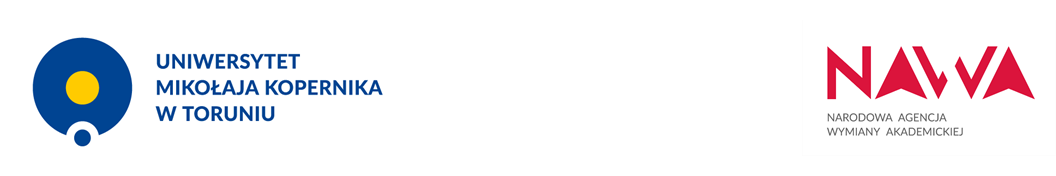 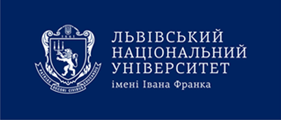